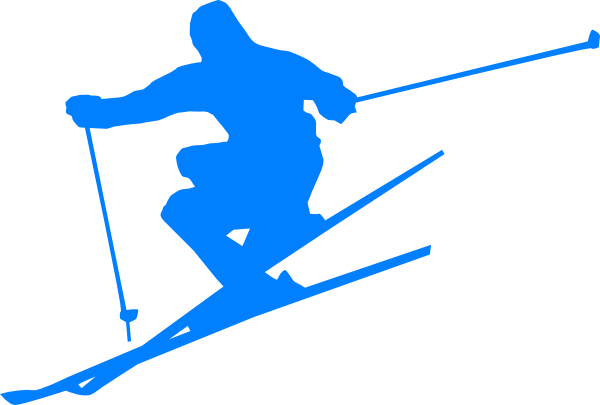 Lyžařský kurz žáků 7. ročníku ZŠ Boskovice, Slovákova
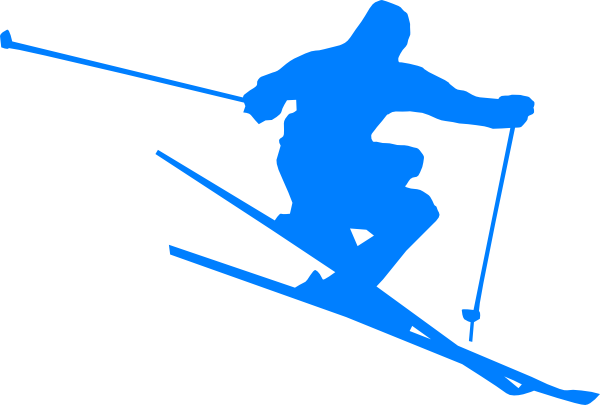 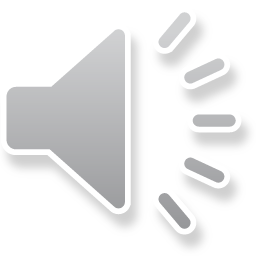 17. – 21. 1. 2017
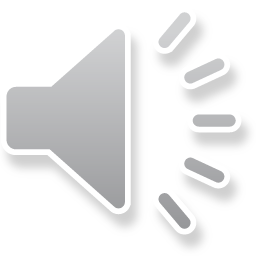 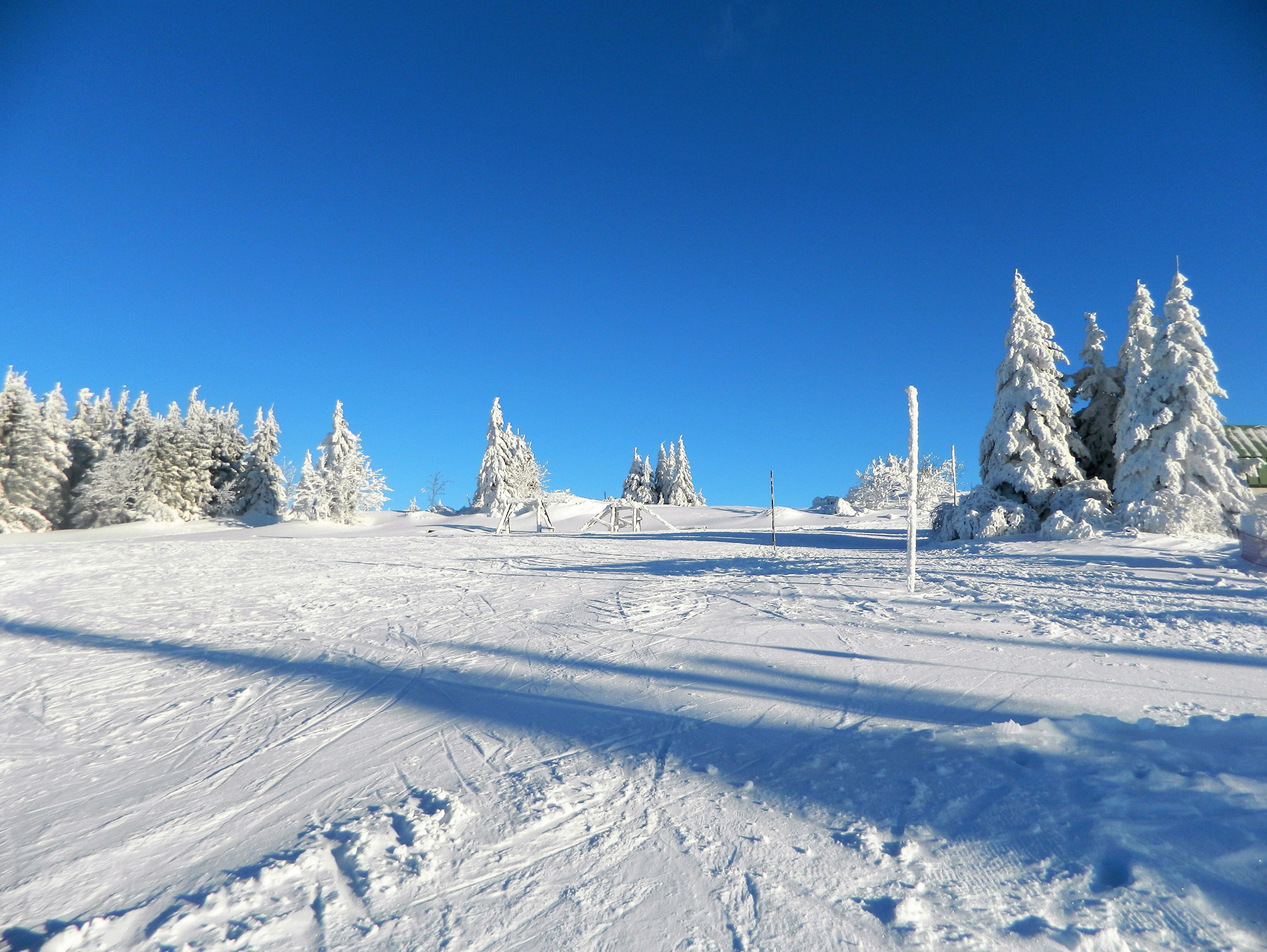 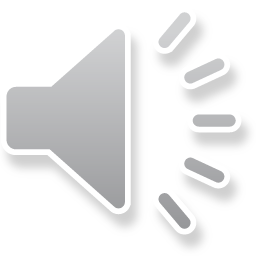 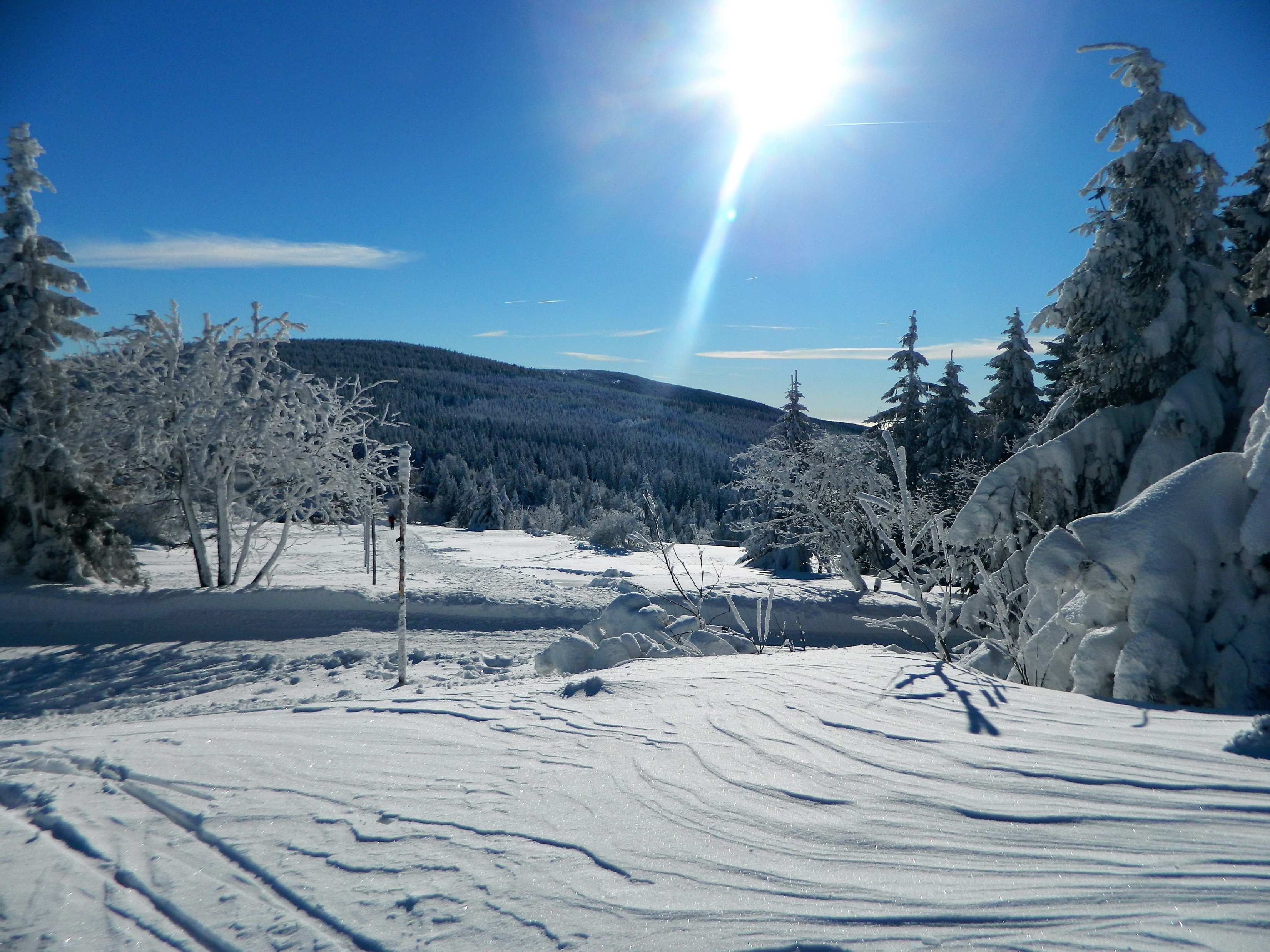 Na Šerlichu nás přivítalo krásné slunné počasí.
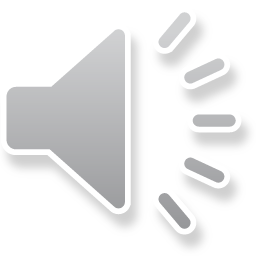 Fotky zasněžené krajiny v Orlických horách, kde jsme byli my, letošní sedmáci ze ZŠ Boskovice, budova Slovákova na lyžařském kurzu. Všem se tam líbilo a užili jsme si zimu jako z pohádky.
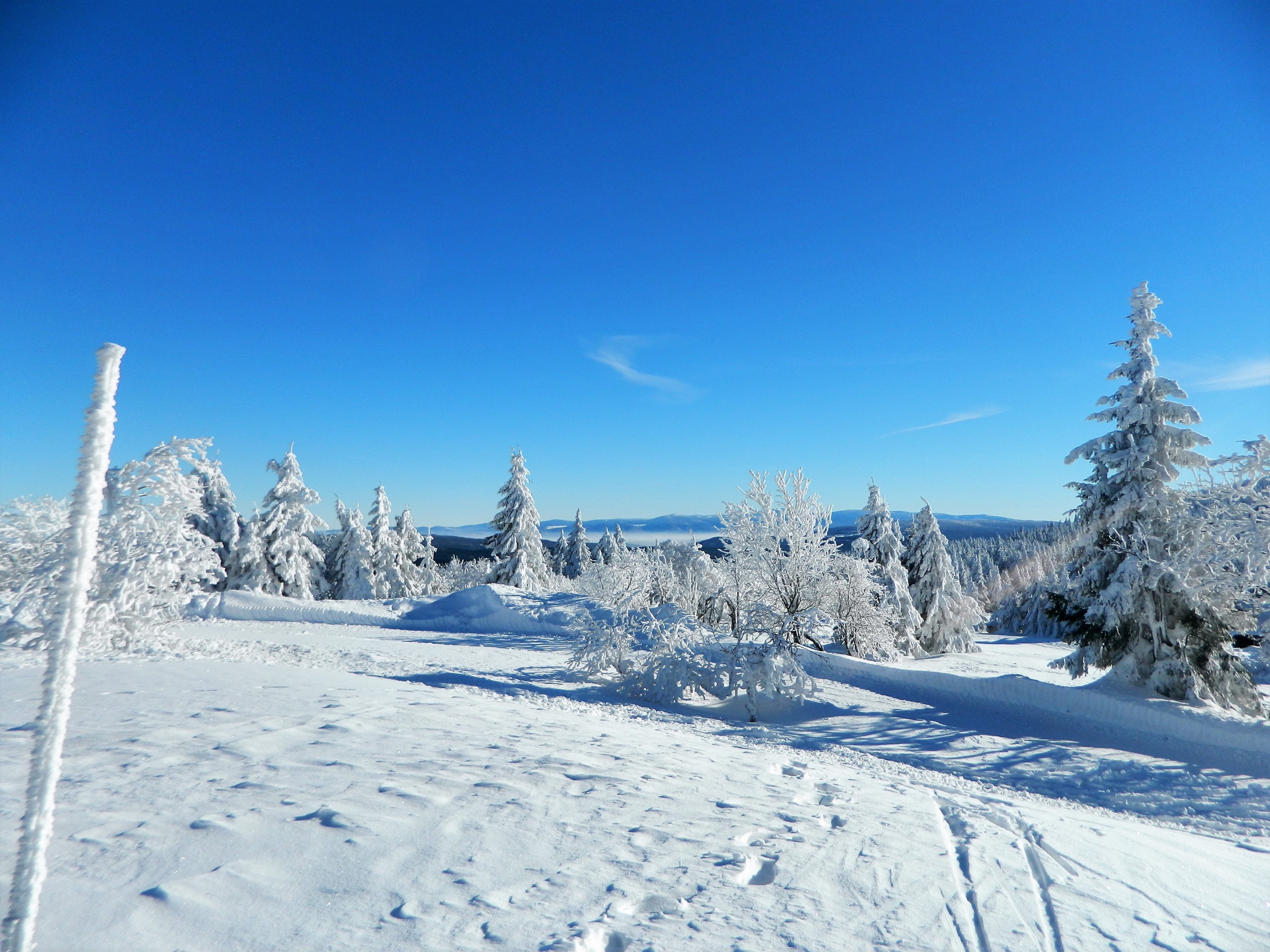 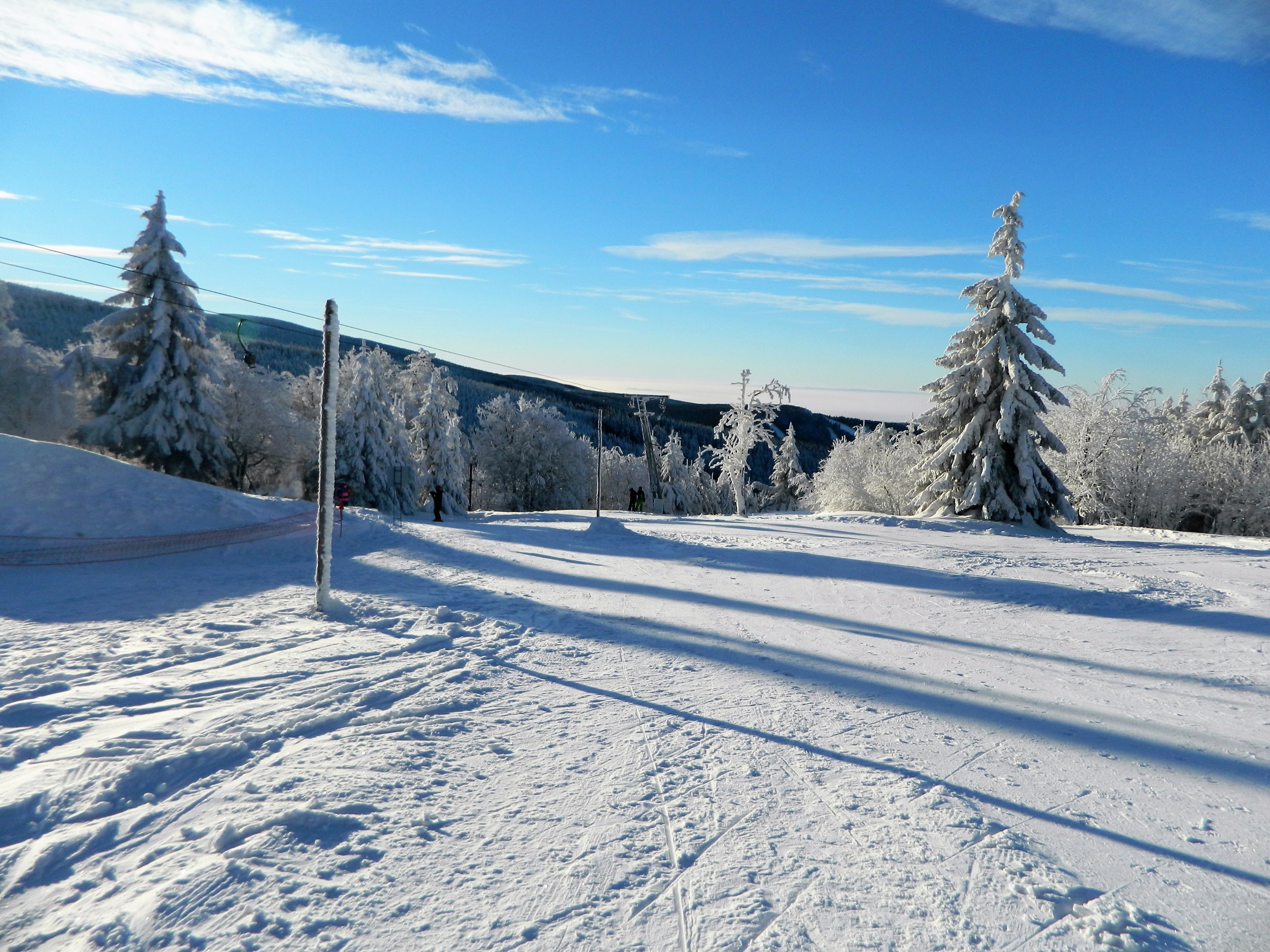 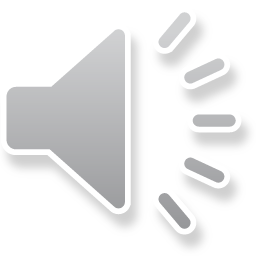 Na této fotce je Masarykova chata, zvaná ,,Masaryčka“, kde jsme bydleli celý týden. Na chatě se některým líbilo a některým ne, ale většině se domů vůbec nechtělo.
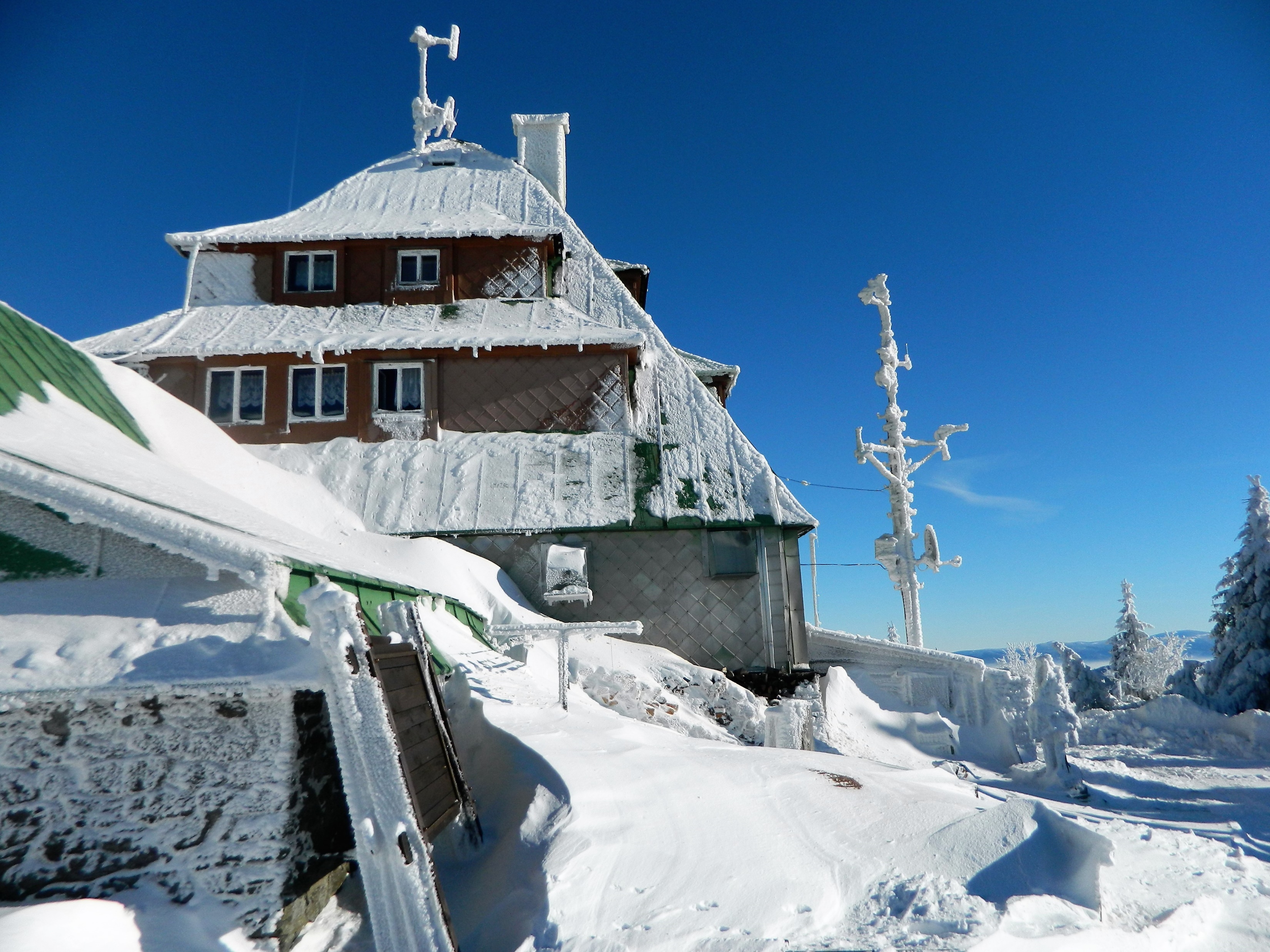 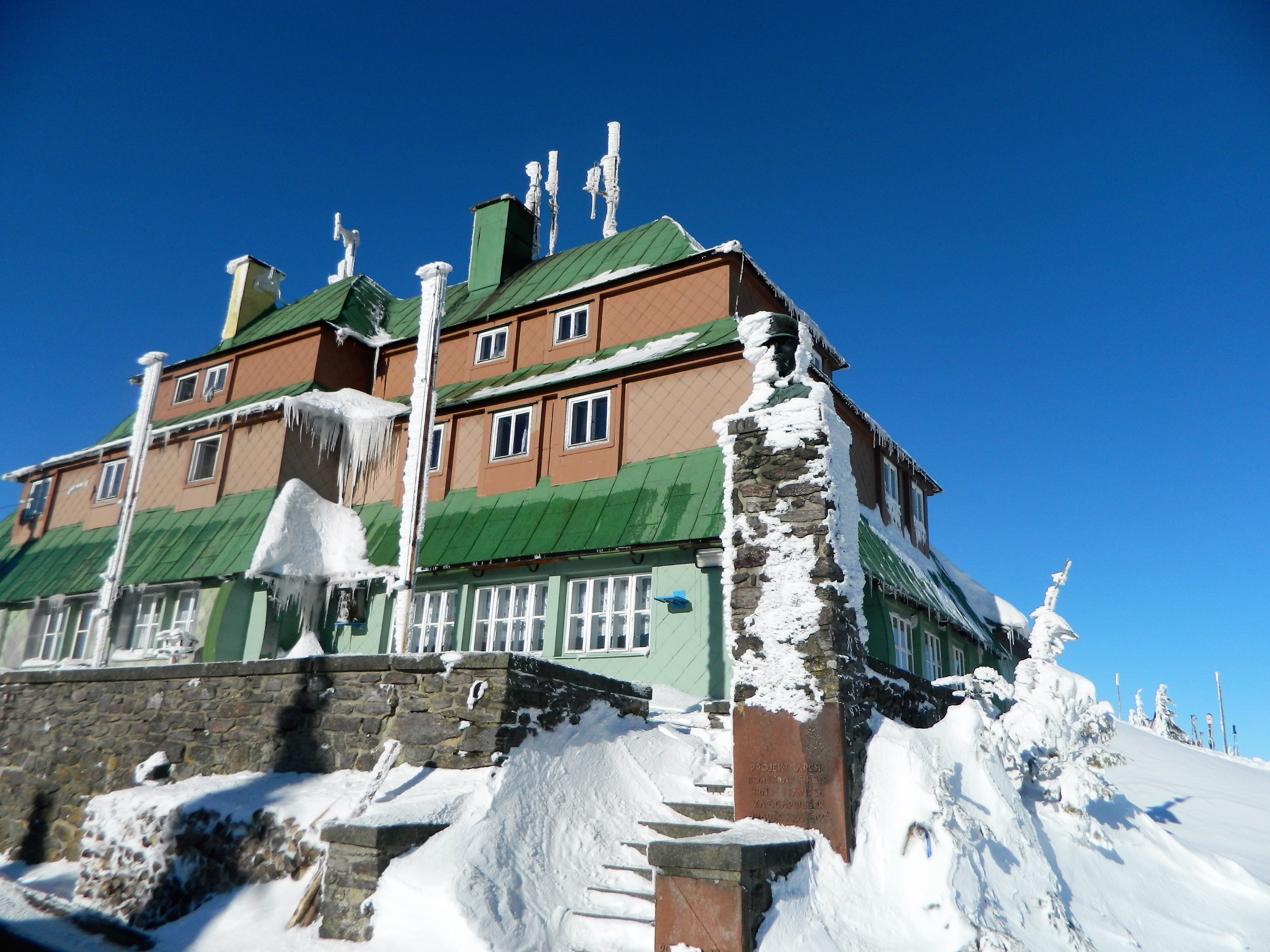 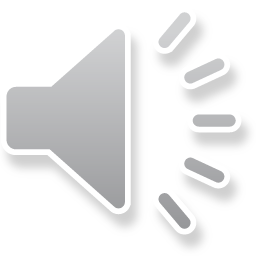 Už dlouho nenapadl v zimě žádný sníh, ale my jsme měli letos štěstí, že ho letos bylo tolik. A když se díváte na tuto fotografii, tak si musíte připadat jako pohádce – Paní Zima čarovala a povedlo se jí to letos nejen na horách, ale i v nížinách.
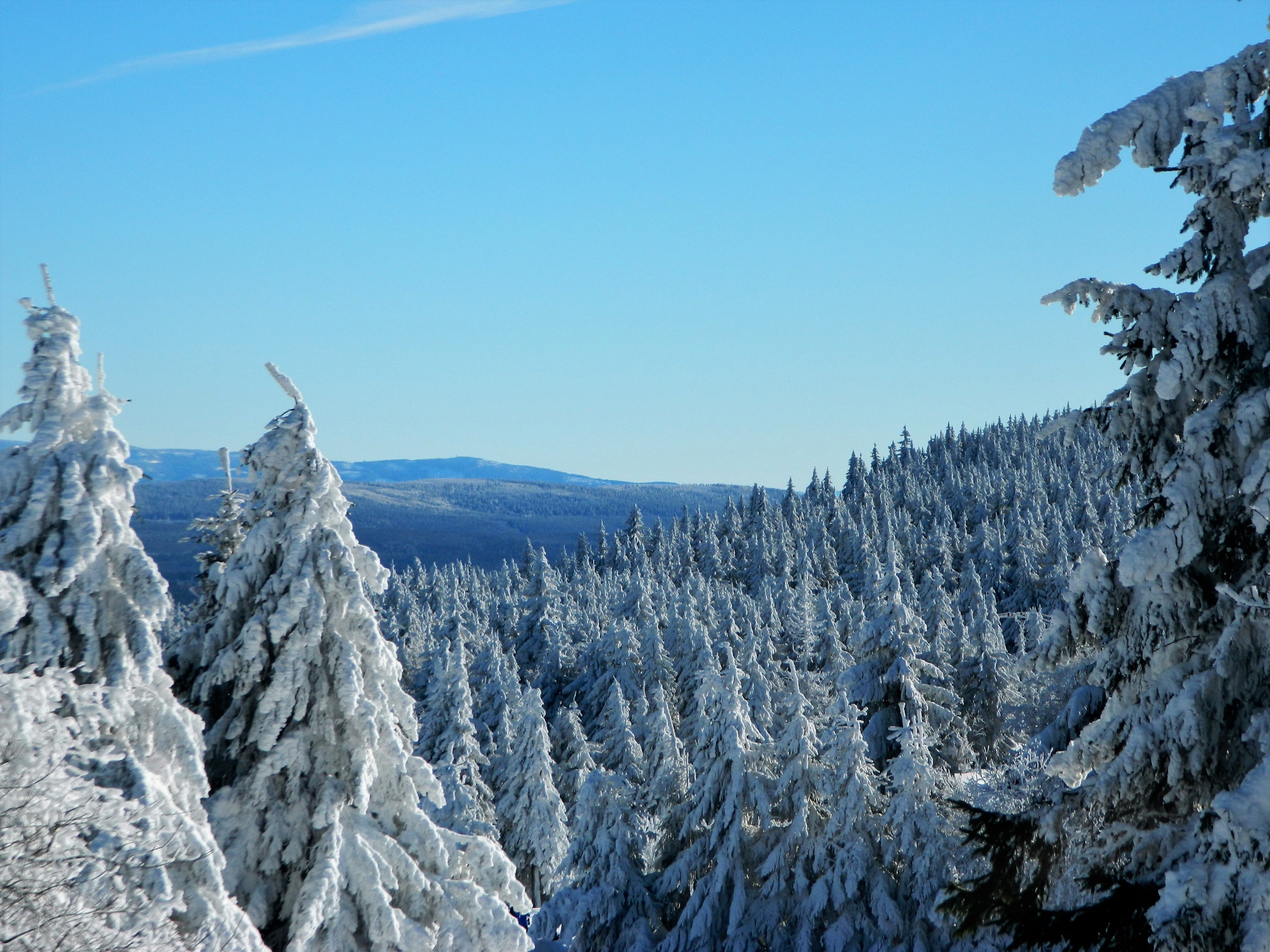 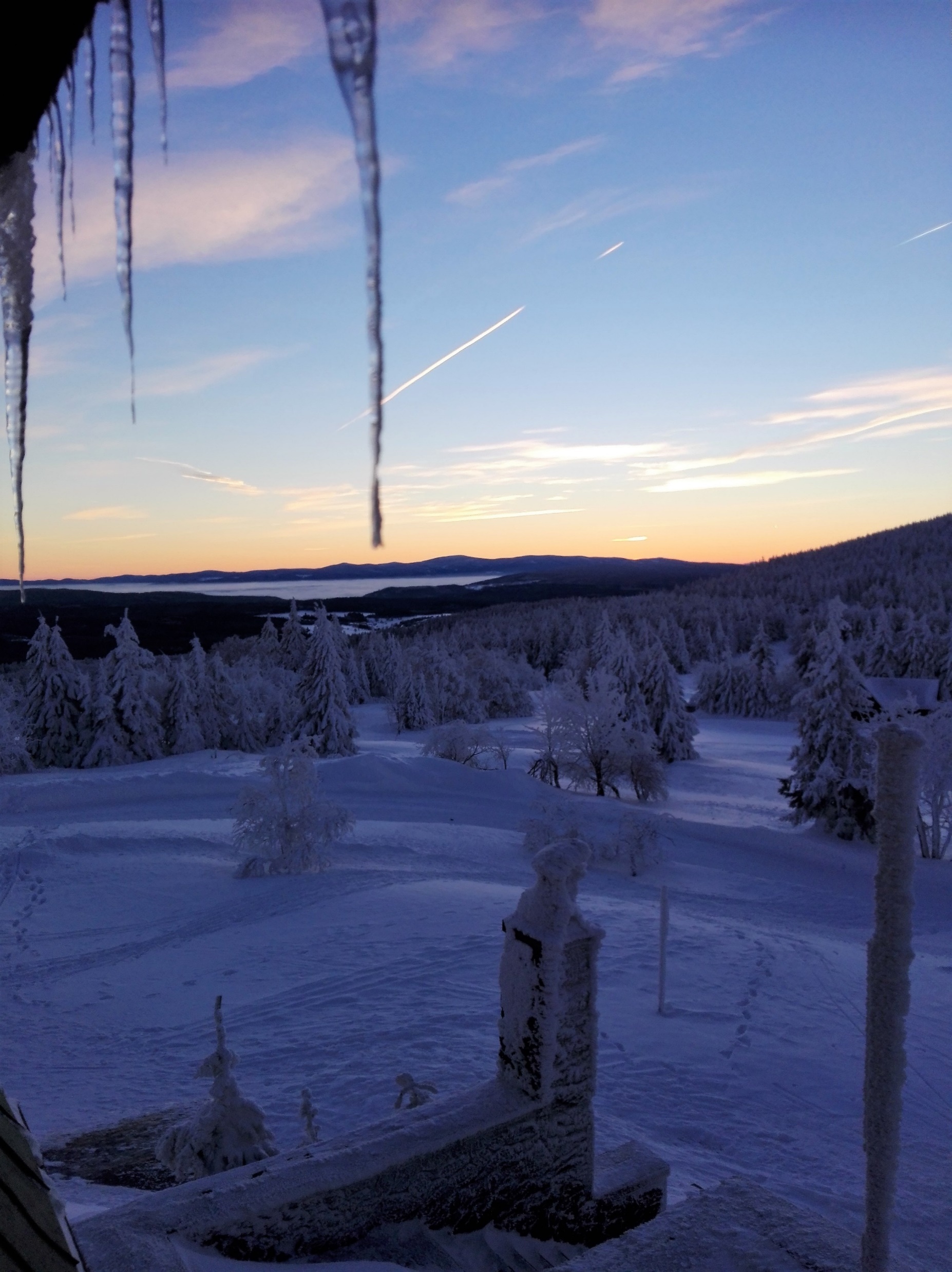 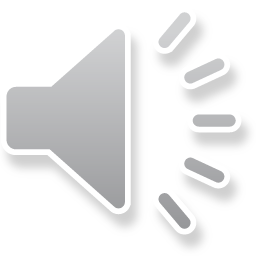 Úžasná atmosféra, krásná příroda a velmi vlezlá zima. Pocítili jsme i -8°C. Brrrr, mrzlo, až praštělo!
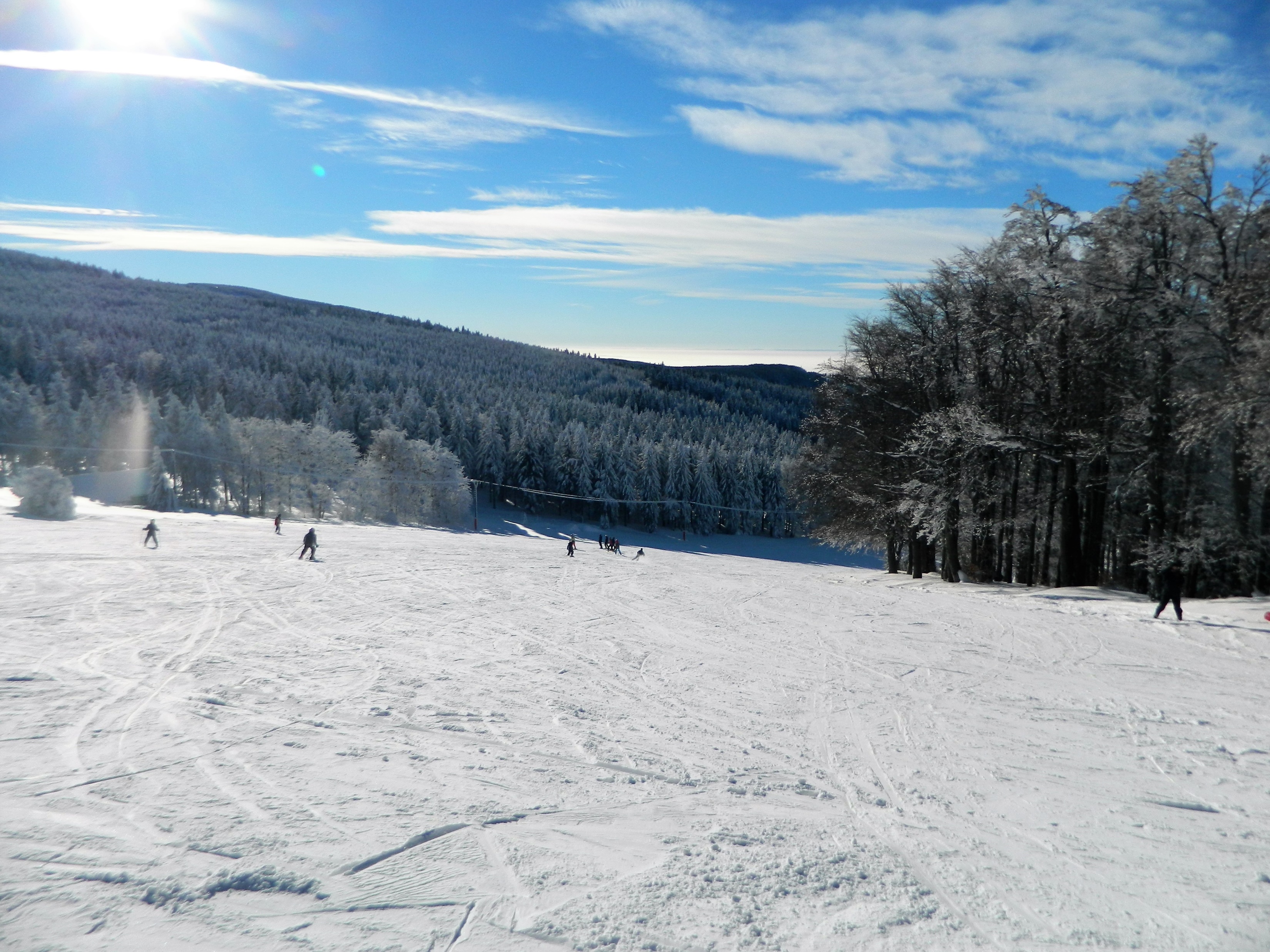 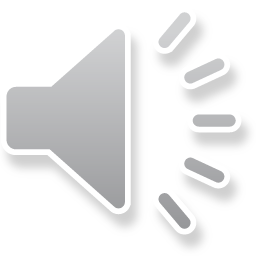 Pohled do zasněžené krajiny se zapadajícím sluncem je na horách vždy velmi pěkný. Každý si odvezl spousty nezapomenutelných zážitků.
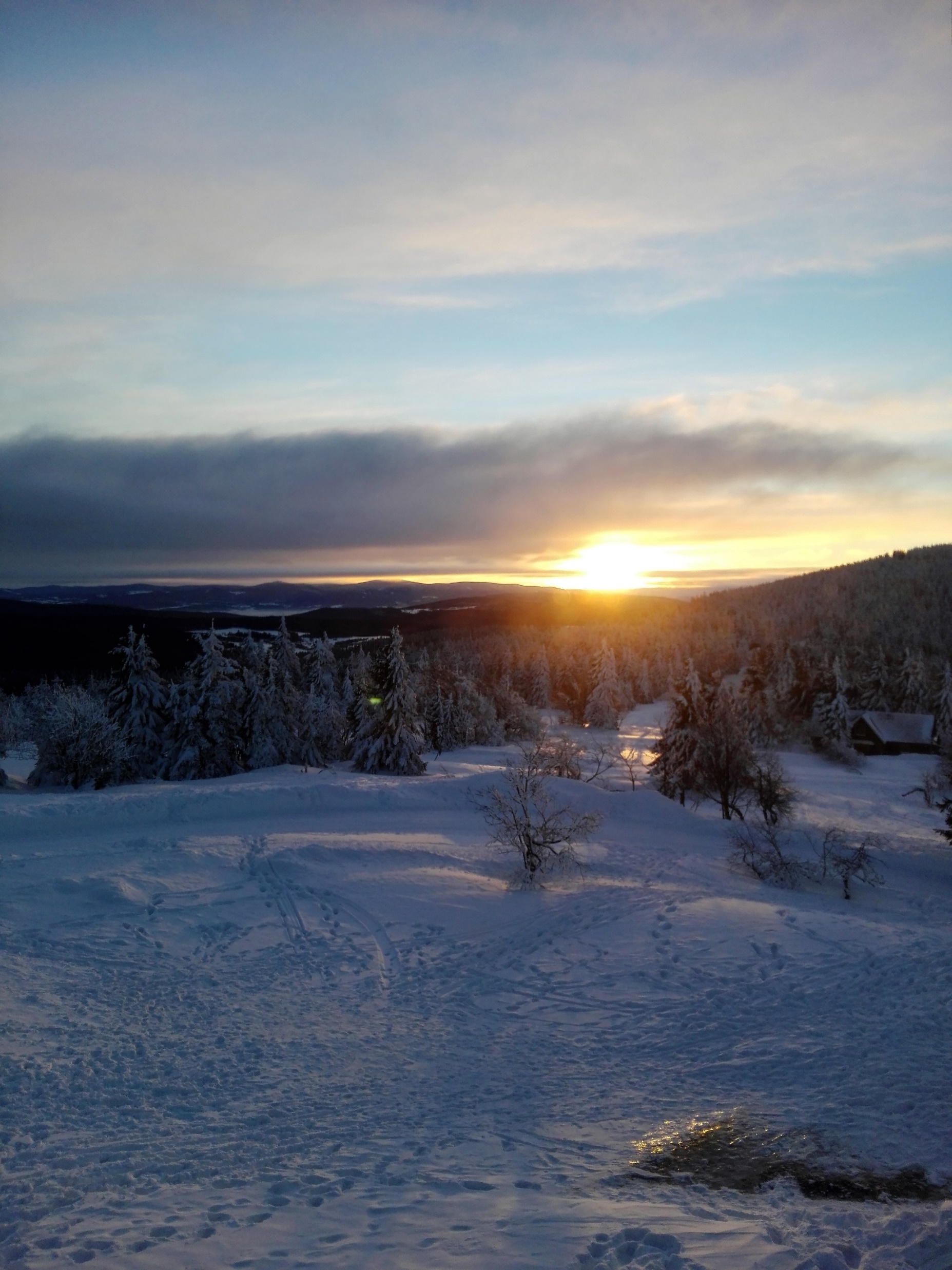 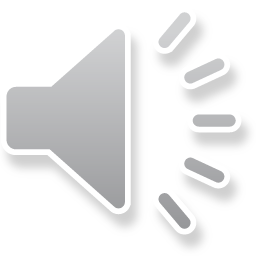 Podle fotky je vidět, že si to tam všichni užíváme. Pro začínající lyžaře je kopec (sjezdovka) dobrý a pro pokročilé je takový příjemný a oddychový. Na první pohled je vidět, že je ten kopec pěkně široký. Zdatnější lyžaři nepřemýšleli a jízdu slalomem si užili. Pěkně svítilo sluníčko, takže to byla paráda.
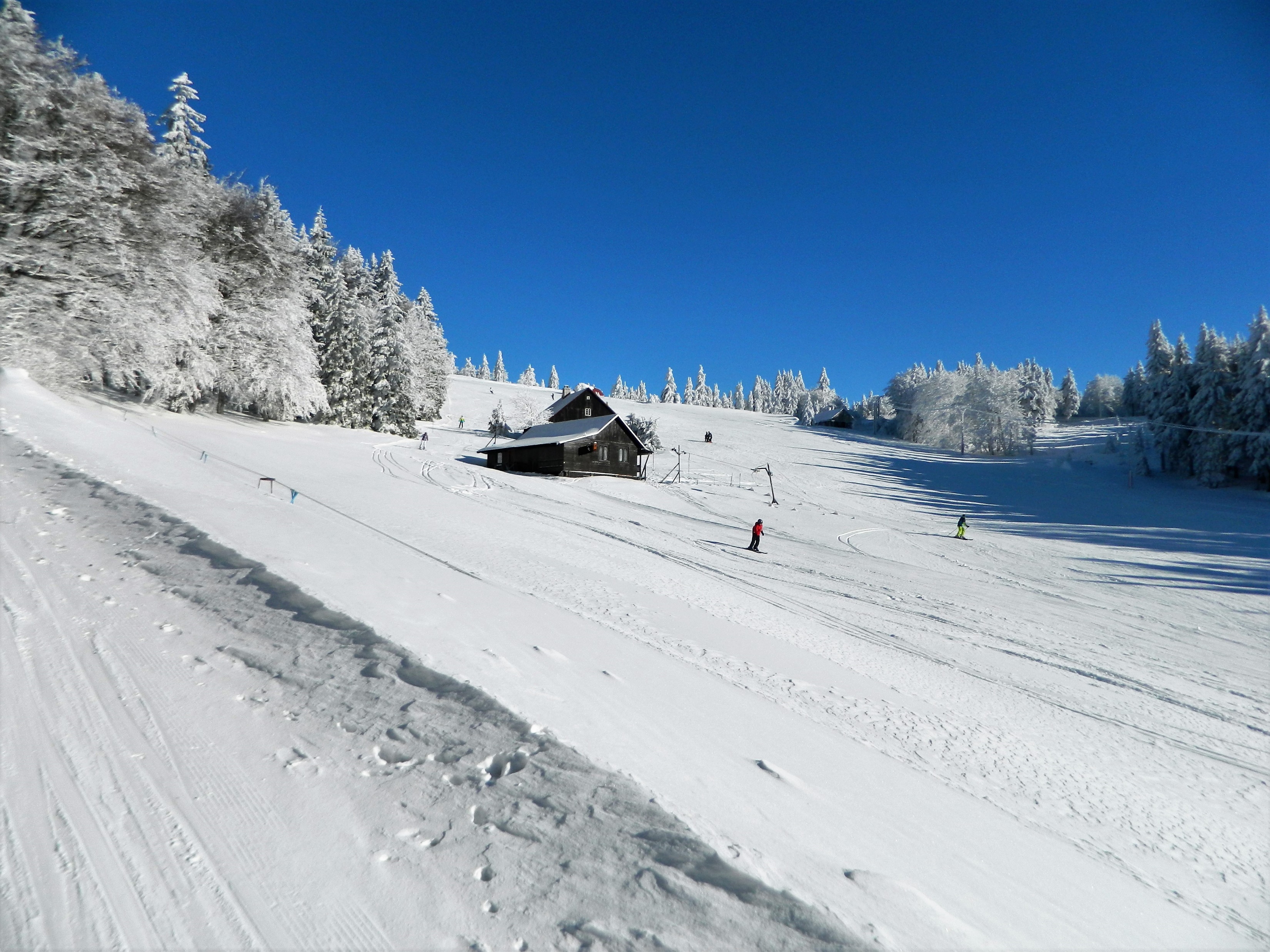 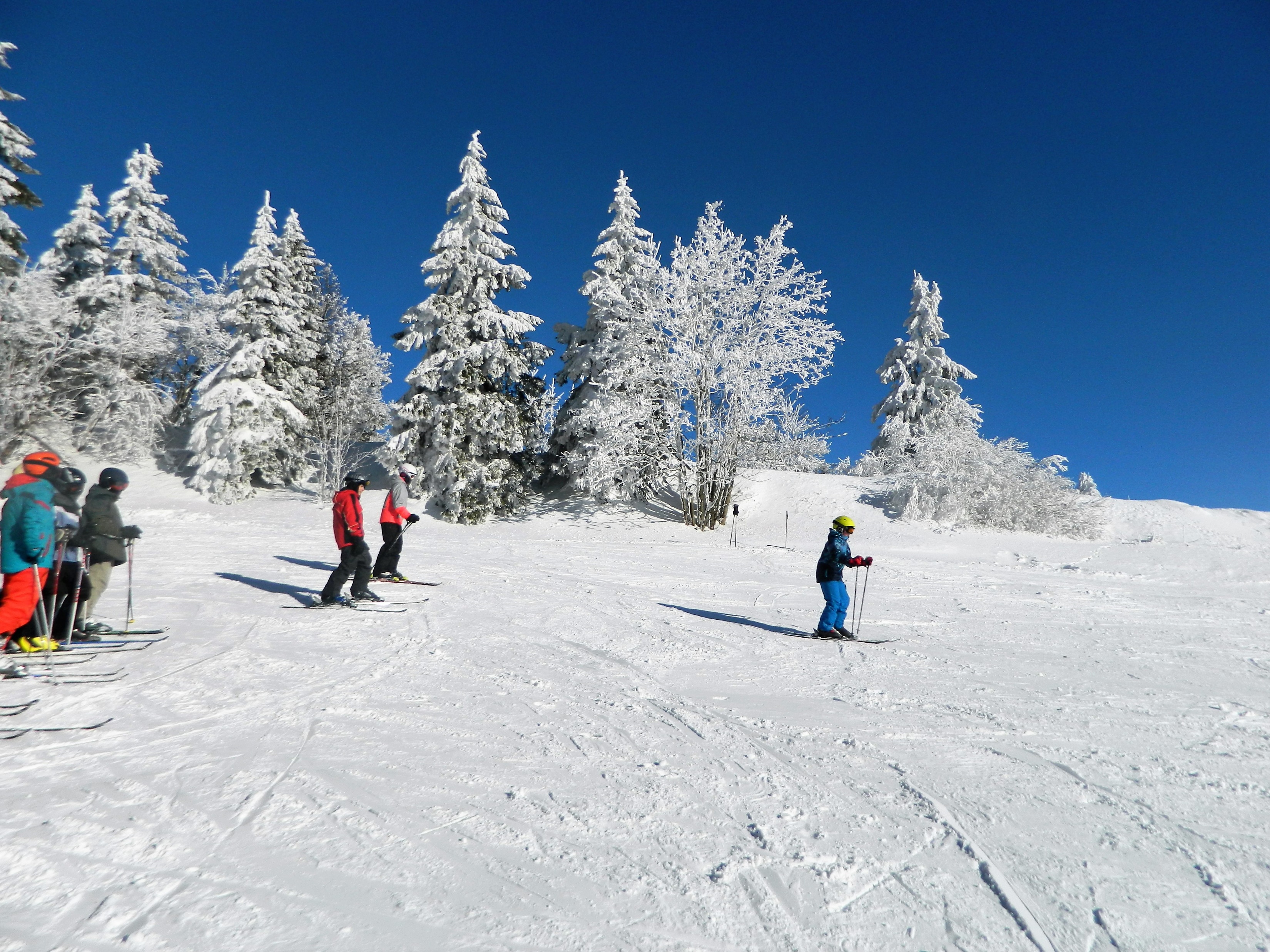 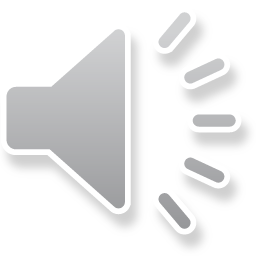 Lyžaři v plné parádě……. To koukáte, jak nám to sluší. Jsme úplně k nepoznání.
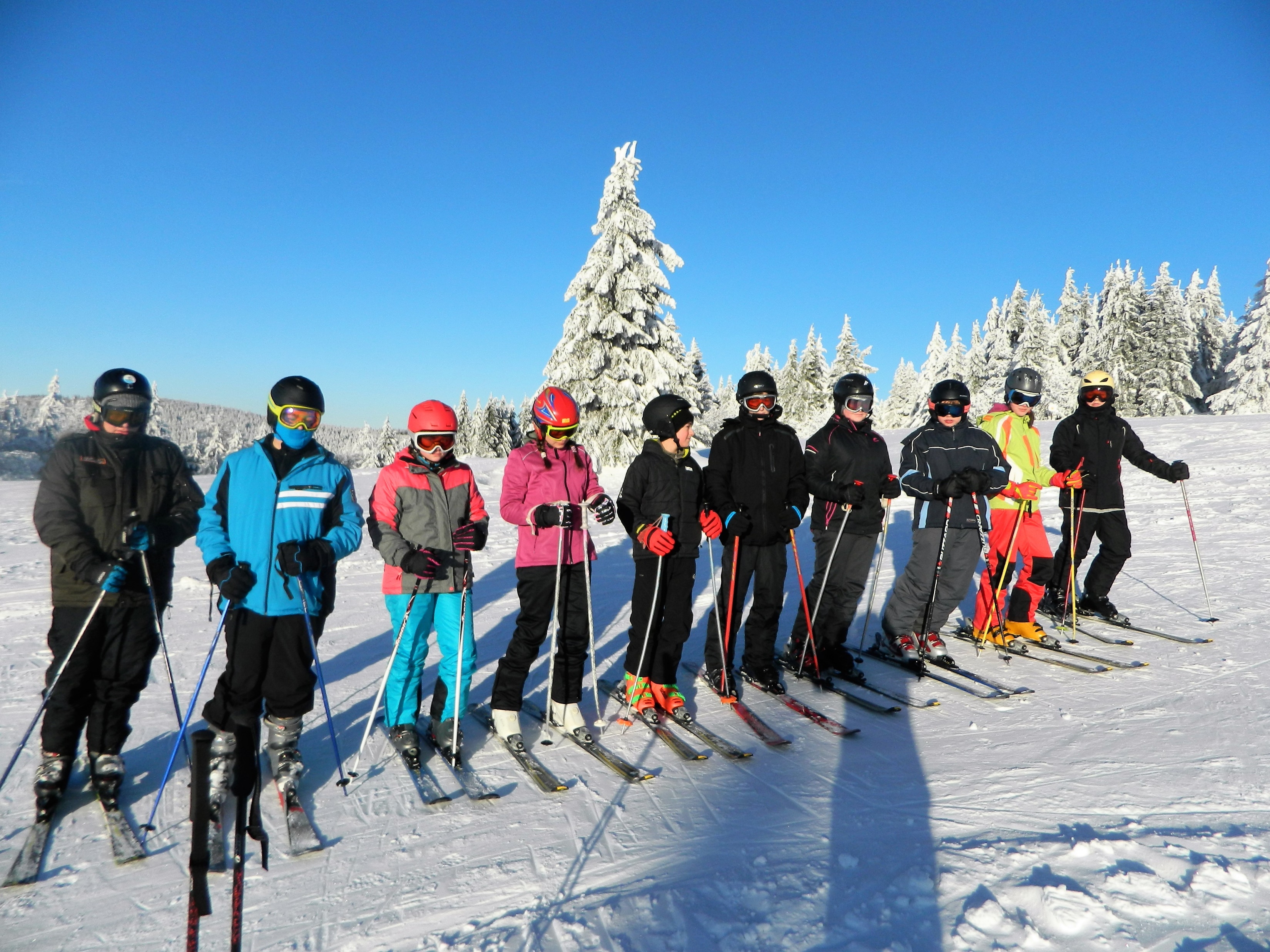 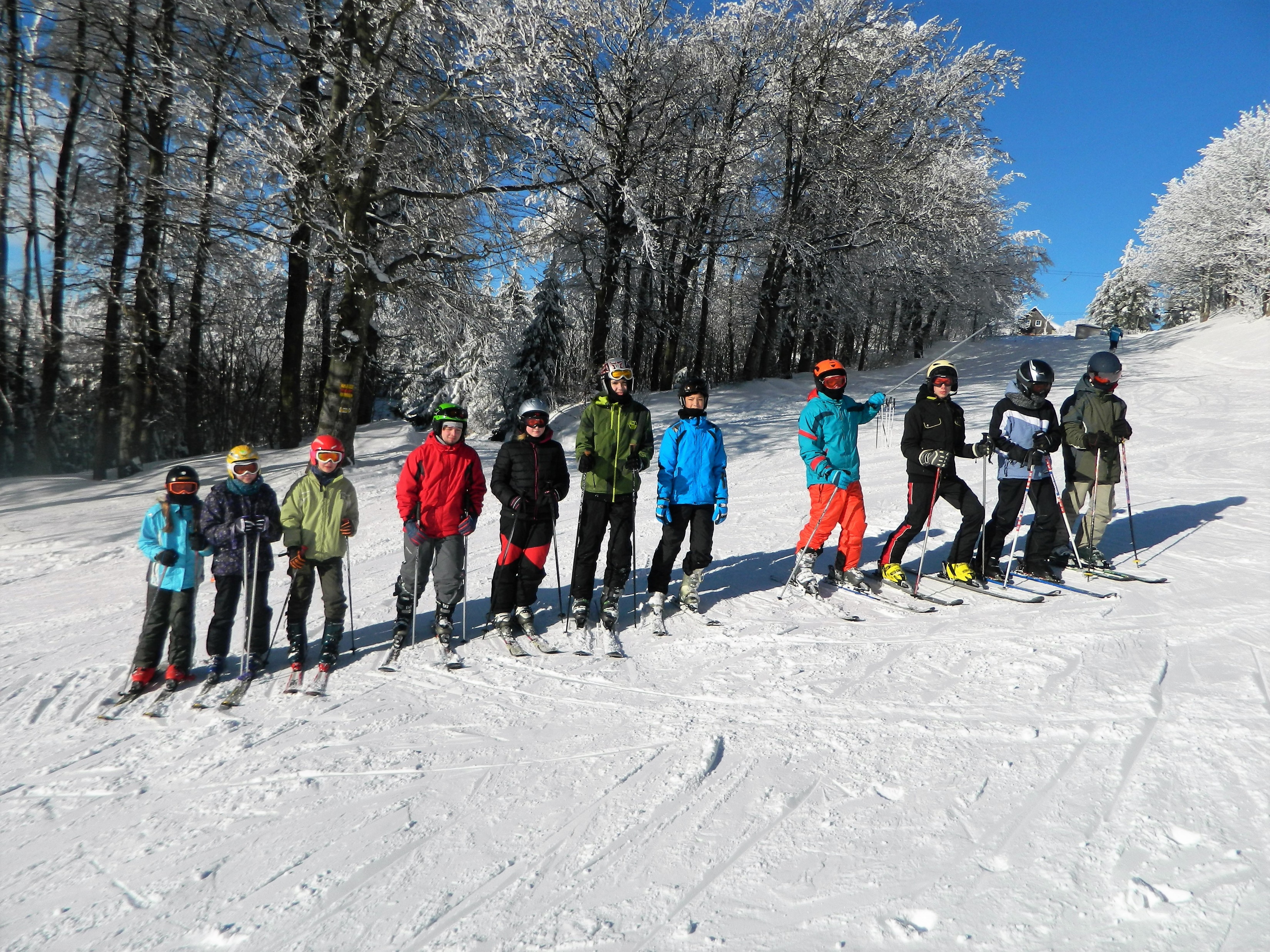 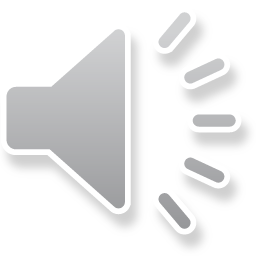 Na této fotografii se připravujeme na závod, který začne za několik minut.
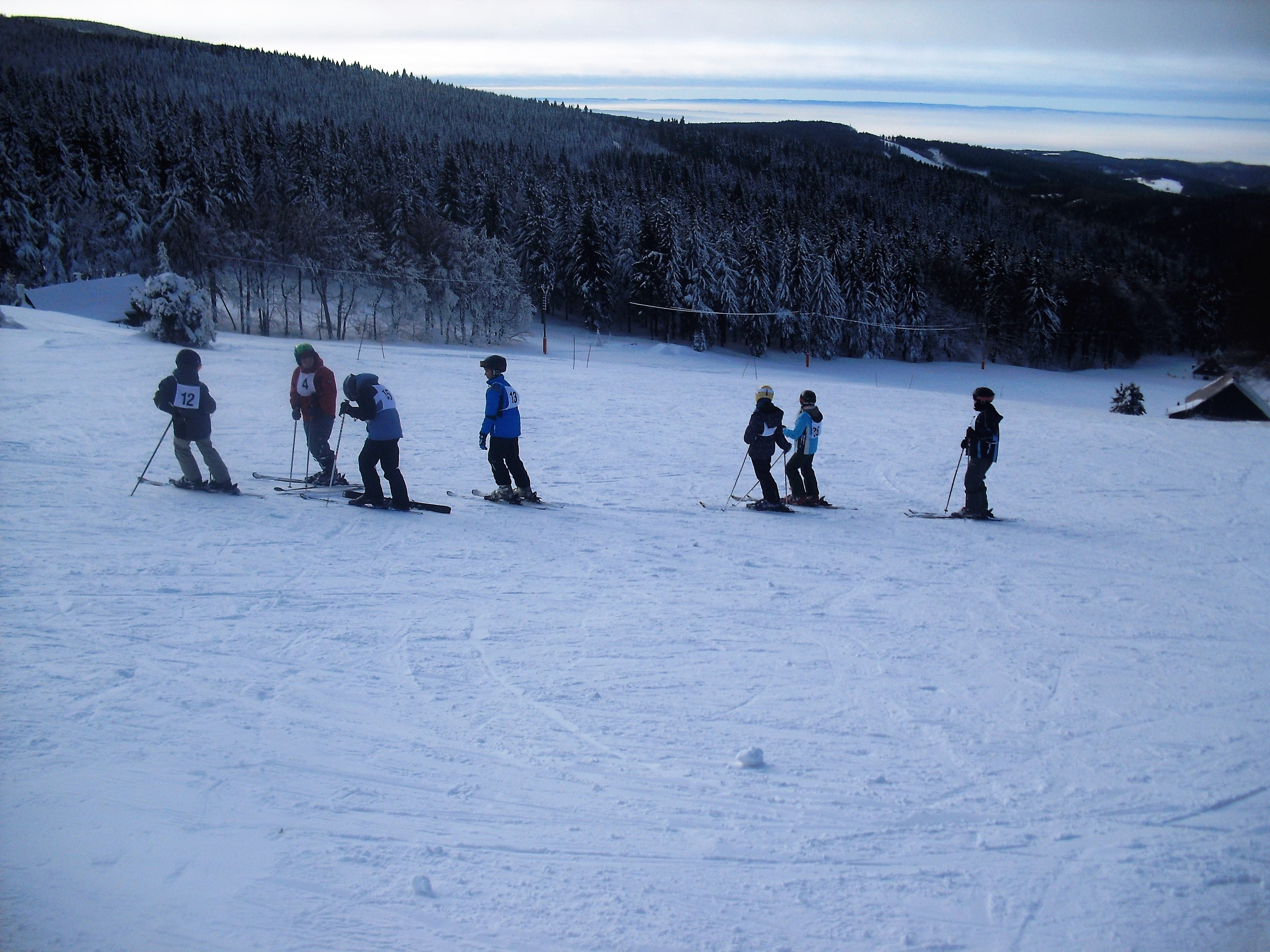 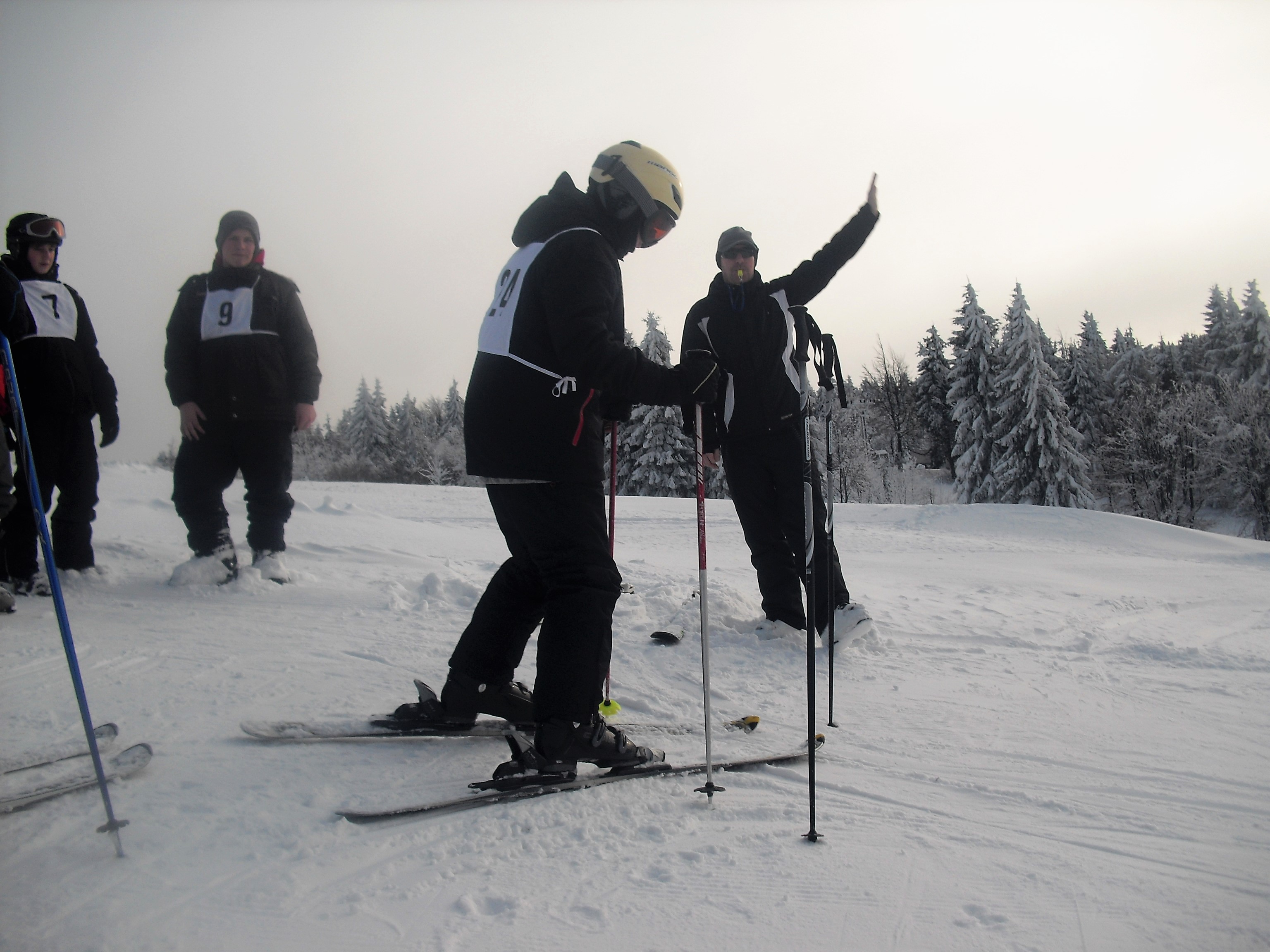 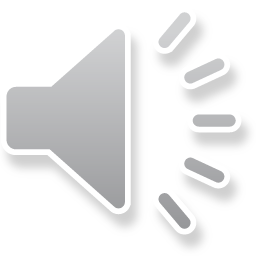 Žáci, kteří se kvůli nemoci nemohli lyžařského kurzu zúčastnit, po zhlédnutí fotografií a z vyprávění spolužáků hodnotí pobyt na horách velmi pozitivně a při vyprávění spolužáků se mnoha věcem nesčetněkrát zasmáli.
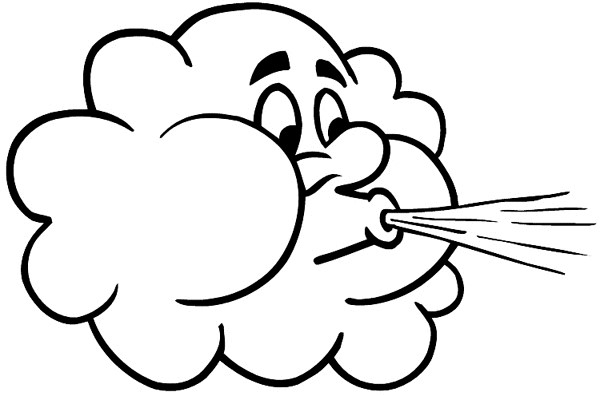 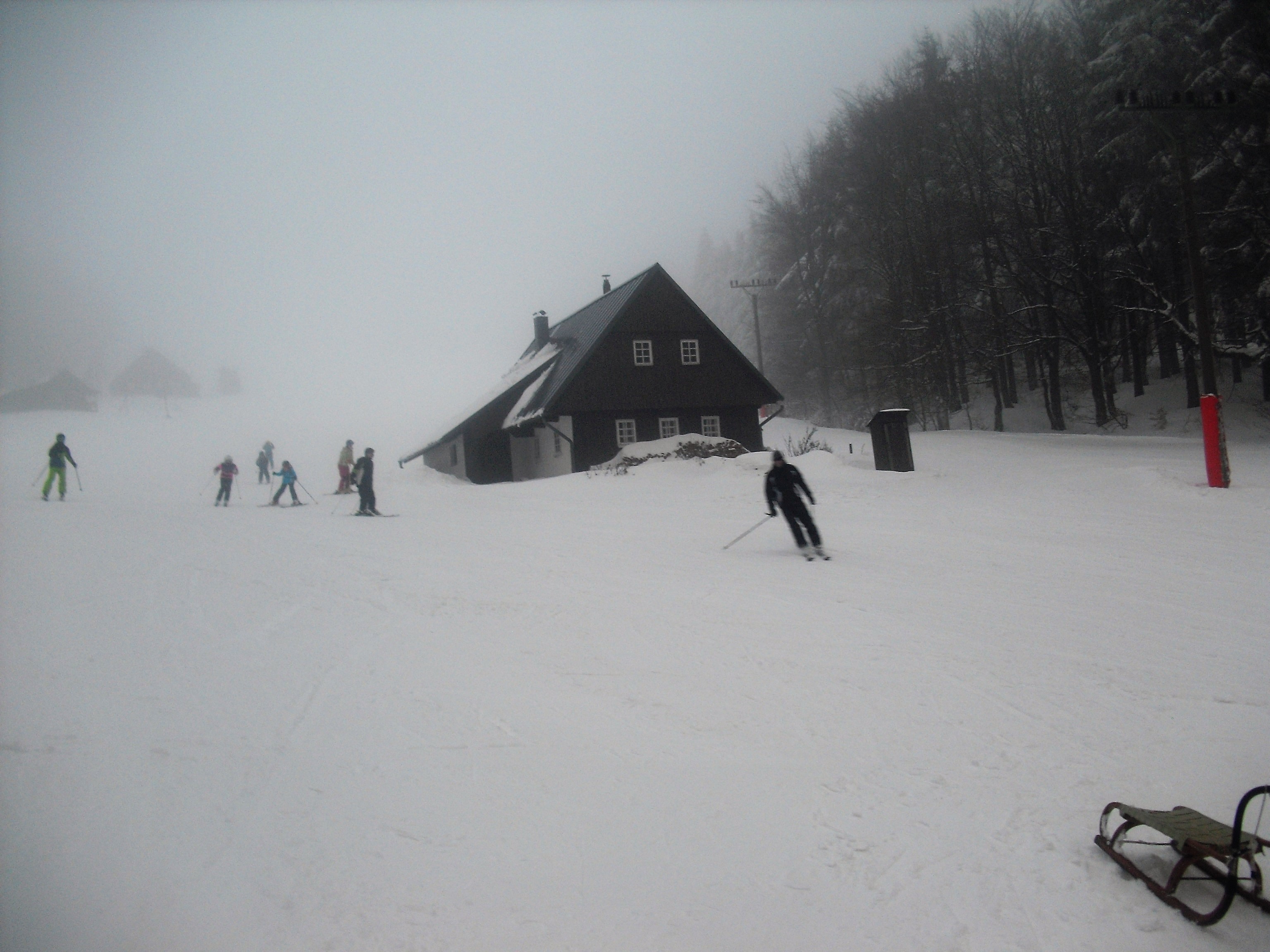 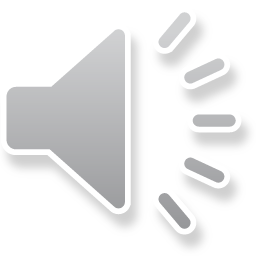 Nenáročný kopec pro náročné jezdce.
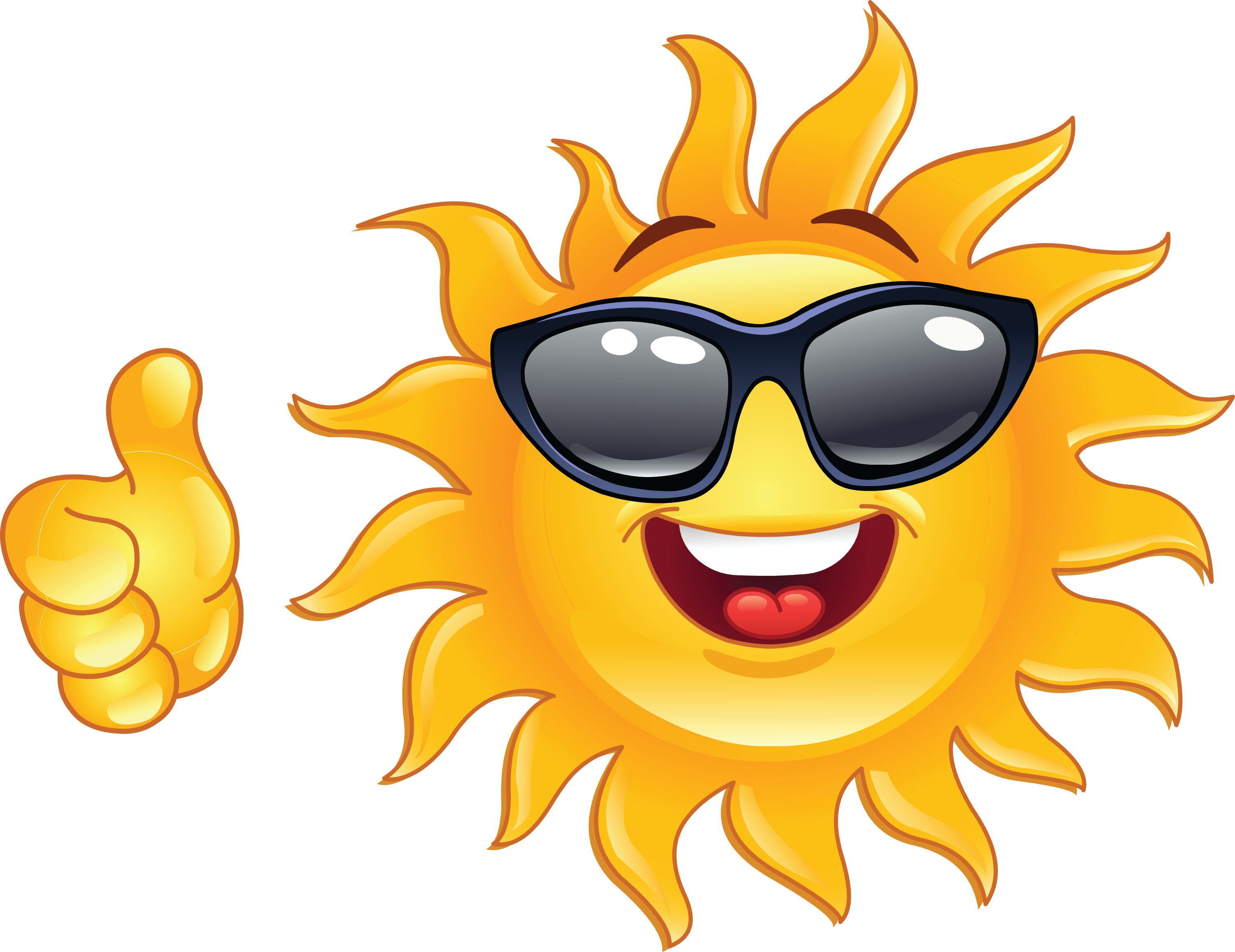 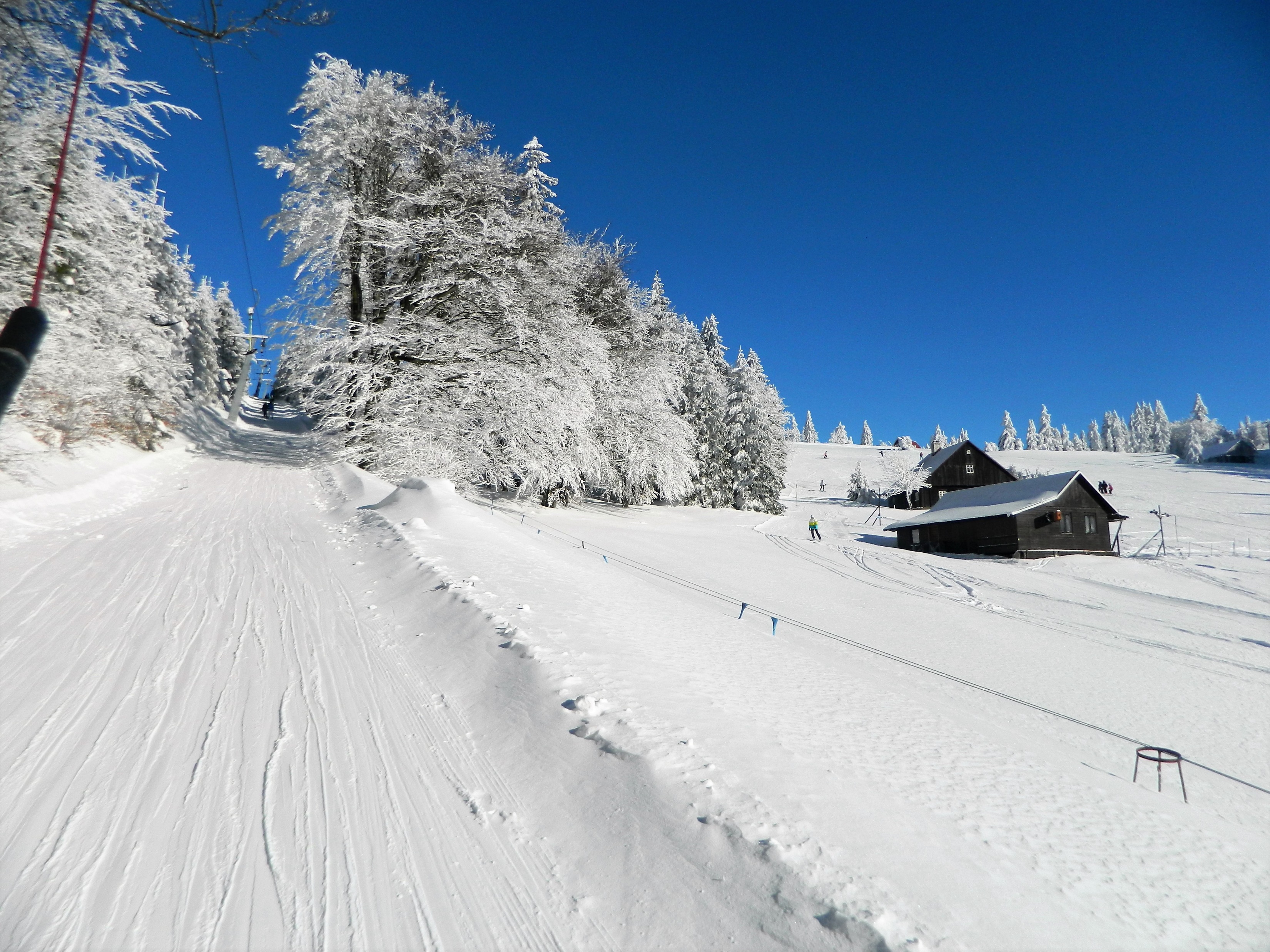 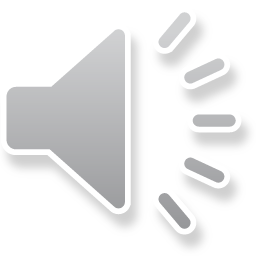 Takto si na lyžařském výcviku žáci krátili čekání na svého instruktora. Někteří vsedě, někteří dokonce i vleže.
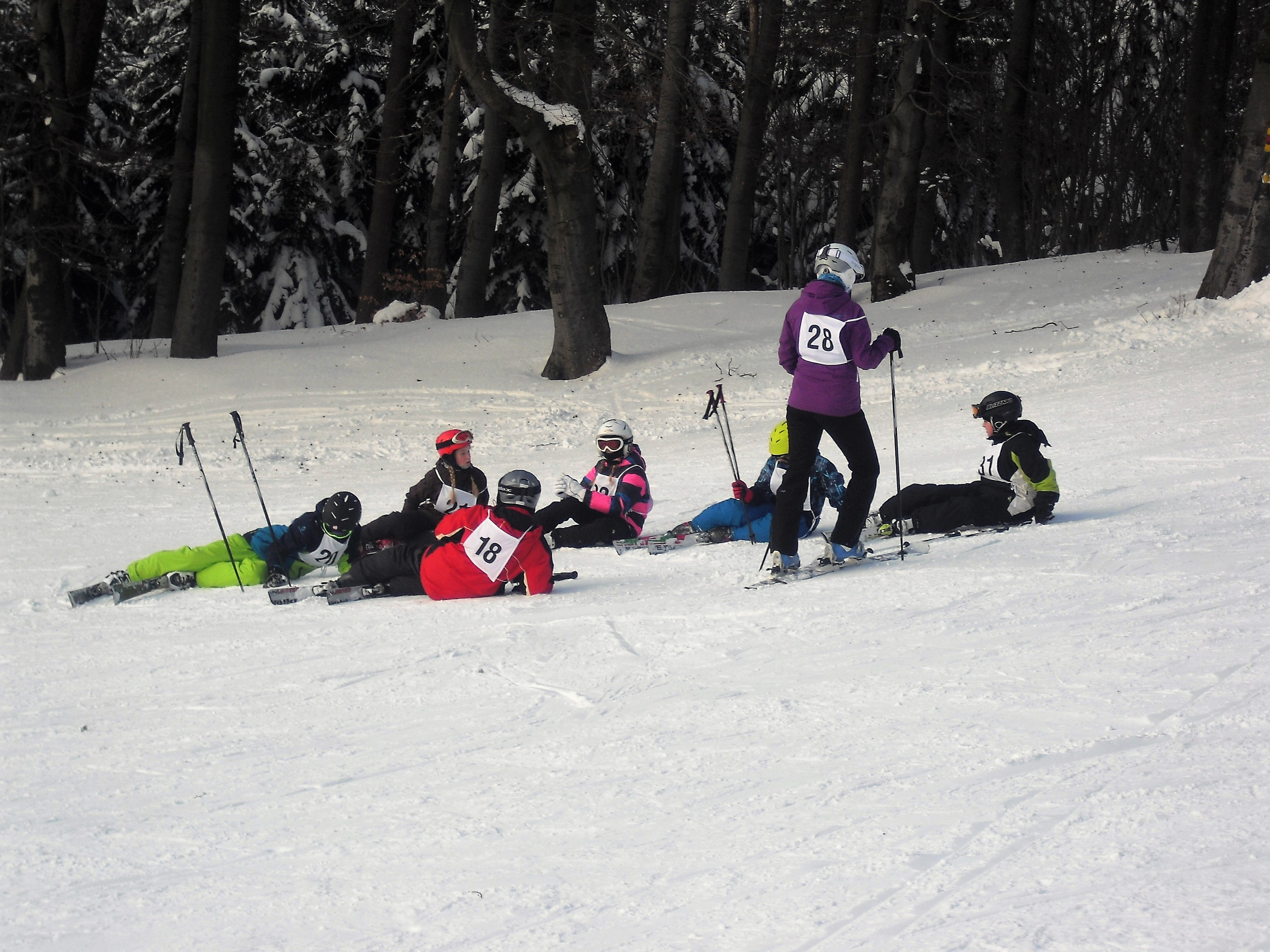 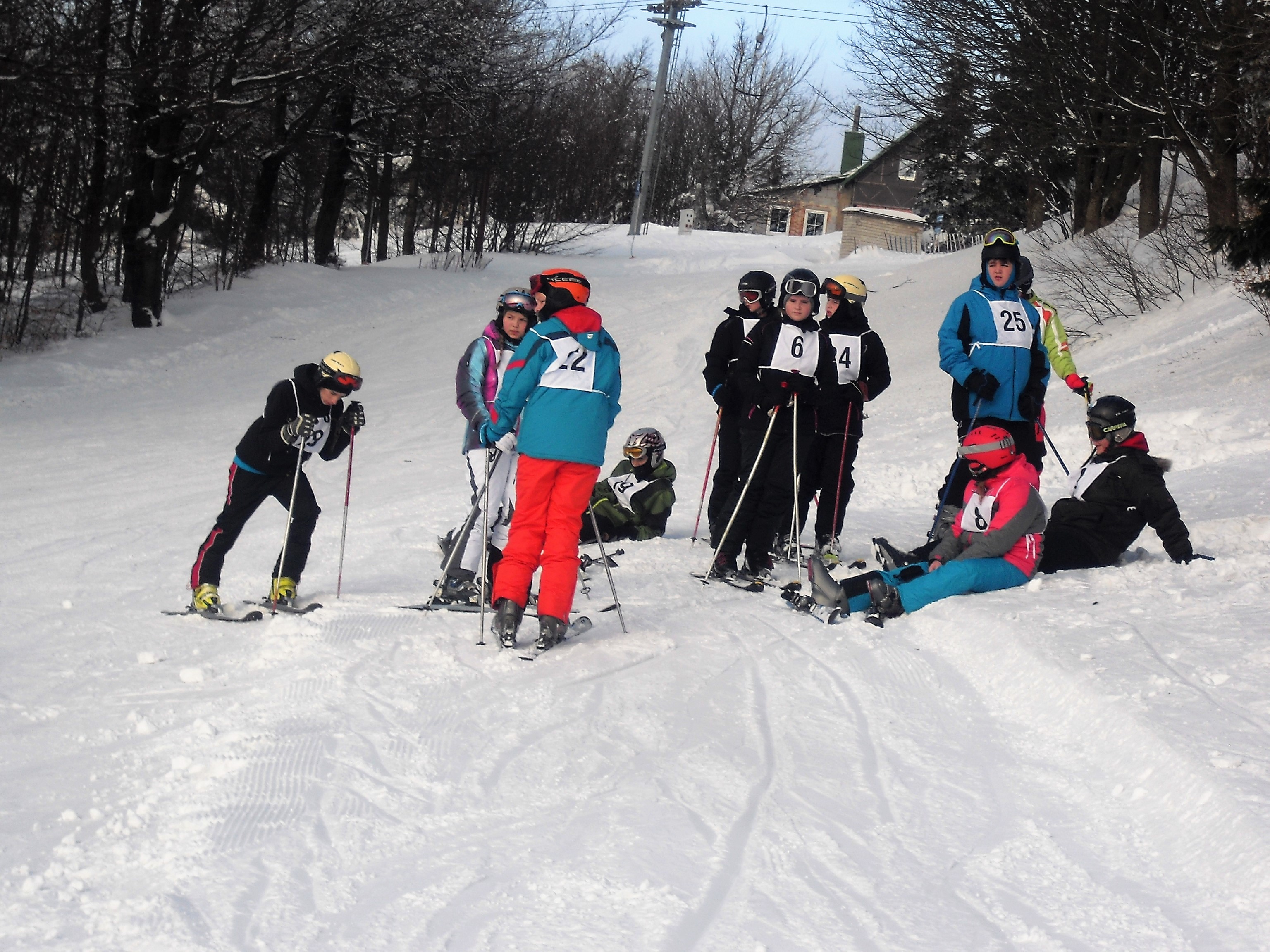 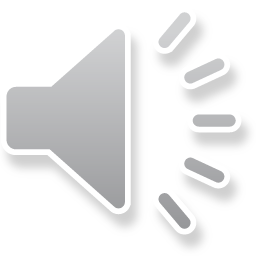 Je pátek večer a všichni jsme se sešli v jídelně. Pan učitel nám říká výsledky soutěže ve slalomu. A všichni netrpělivě čekáme, kdo bude první.
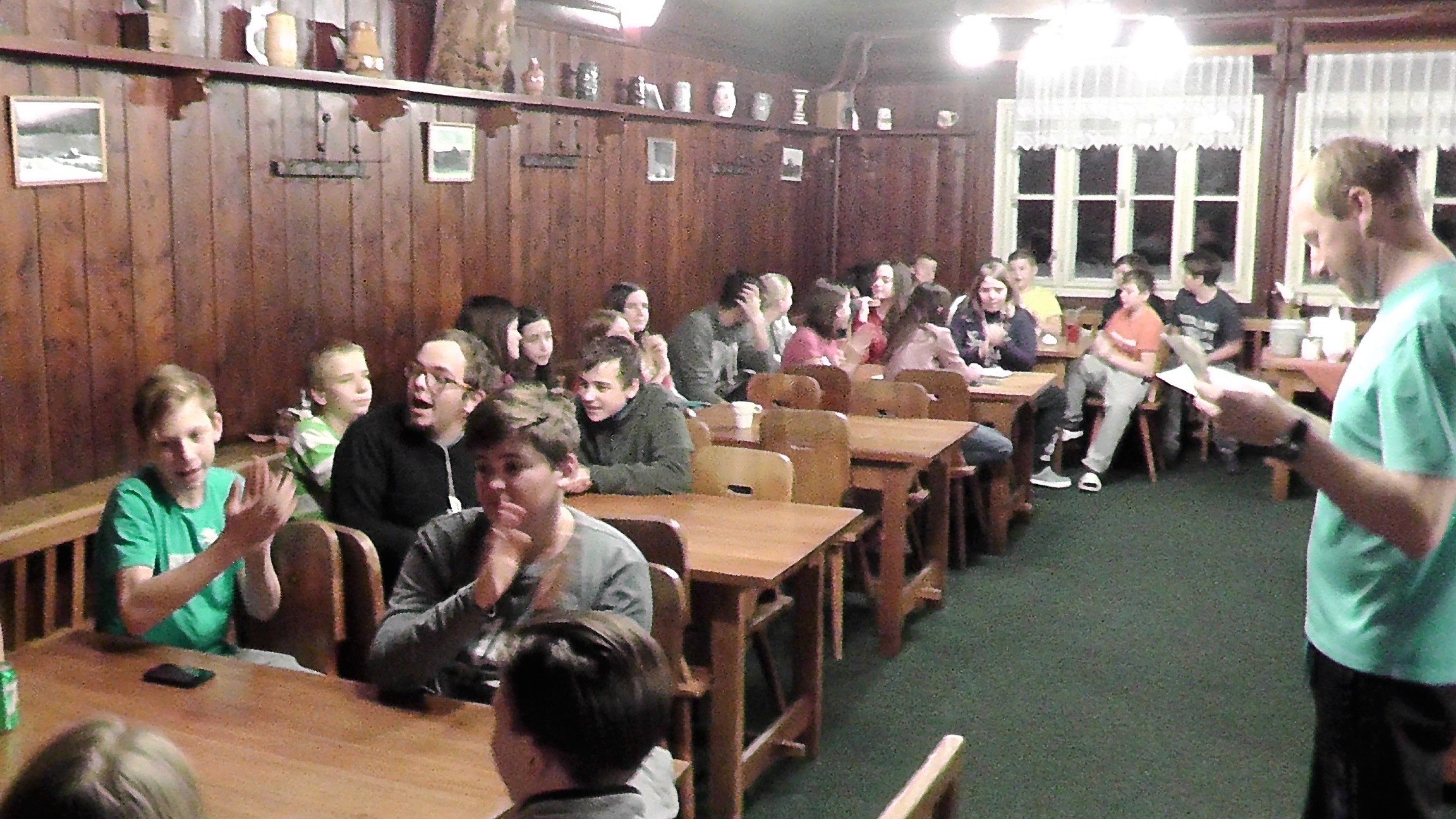 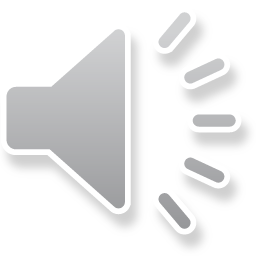 Naši tři nejrychlejší chlapci ze závodu o Masarykův pohár:
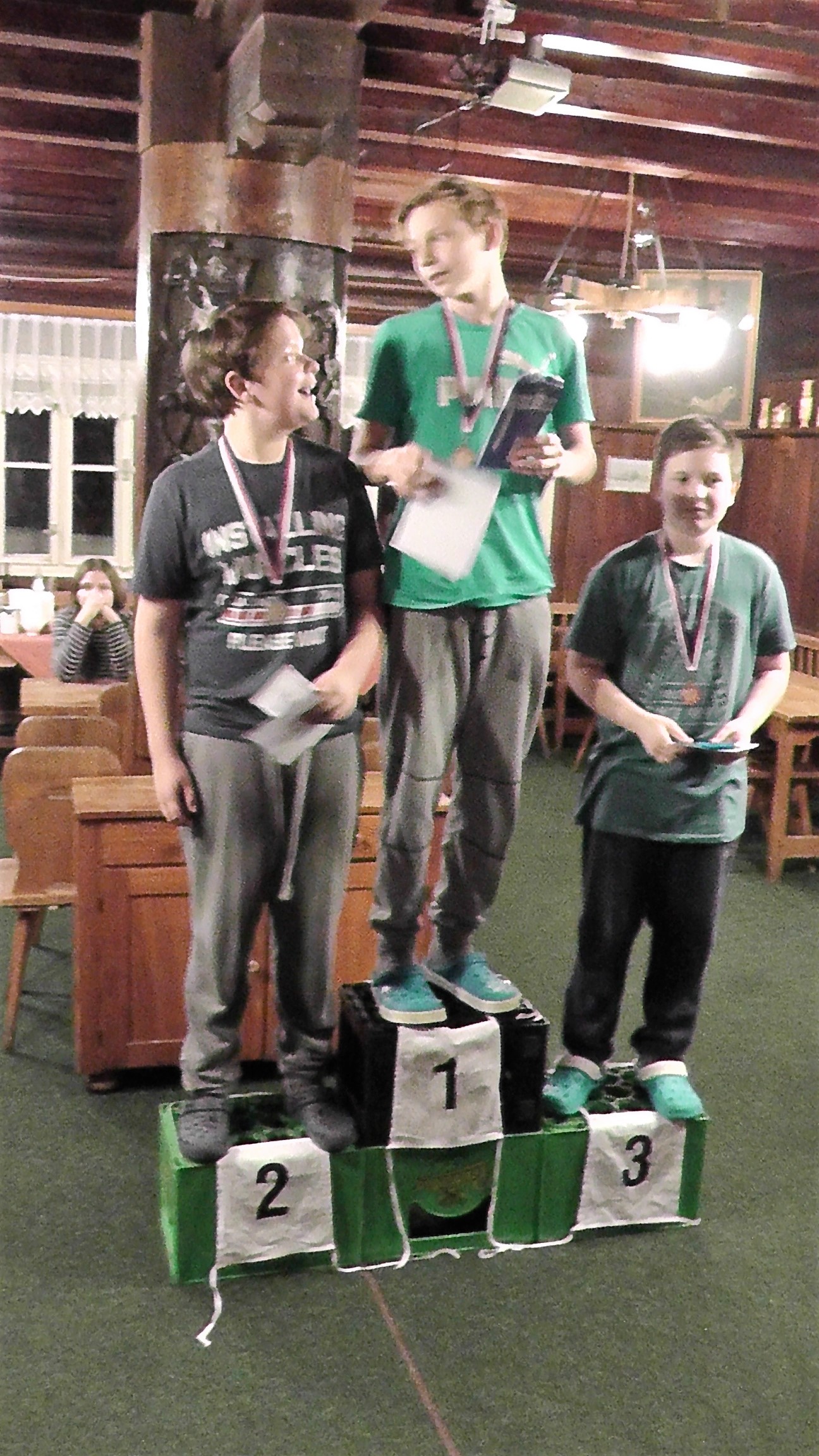 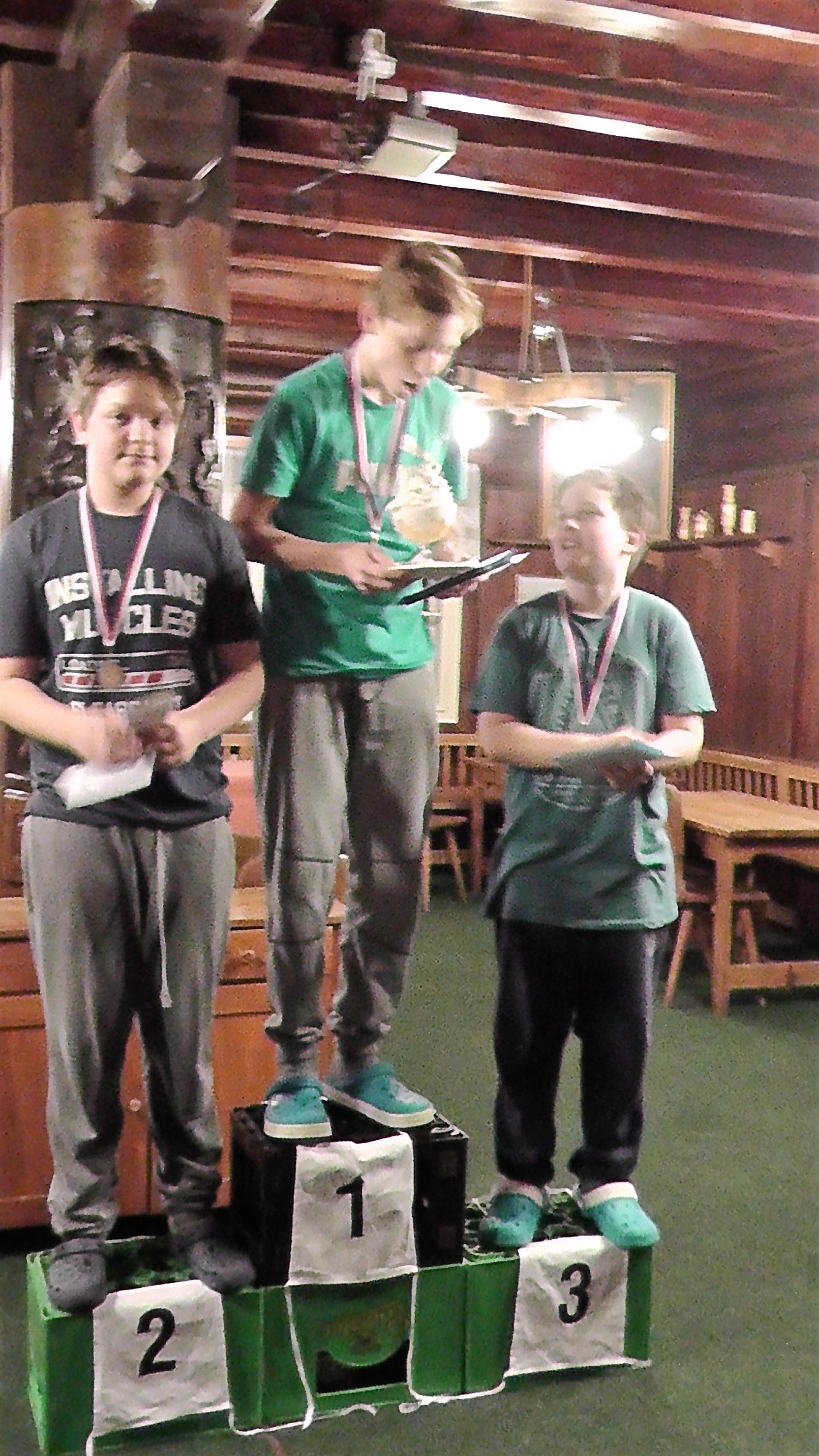 1. místo Erik Pospíšil VII. E
2. místo Aleš Sedláček VII. E
3. místo Adam Filler VII. F
Gratulujeme!
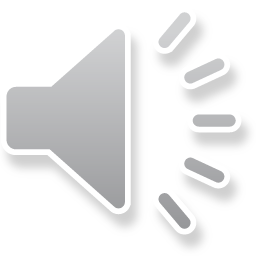 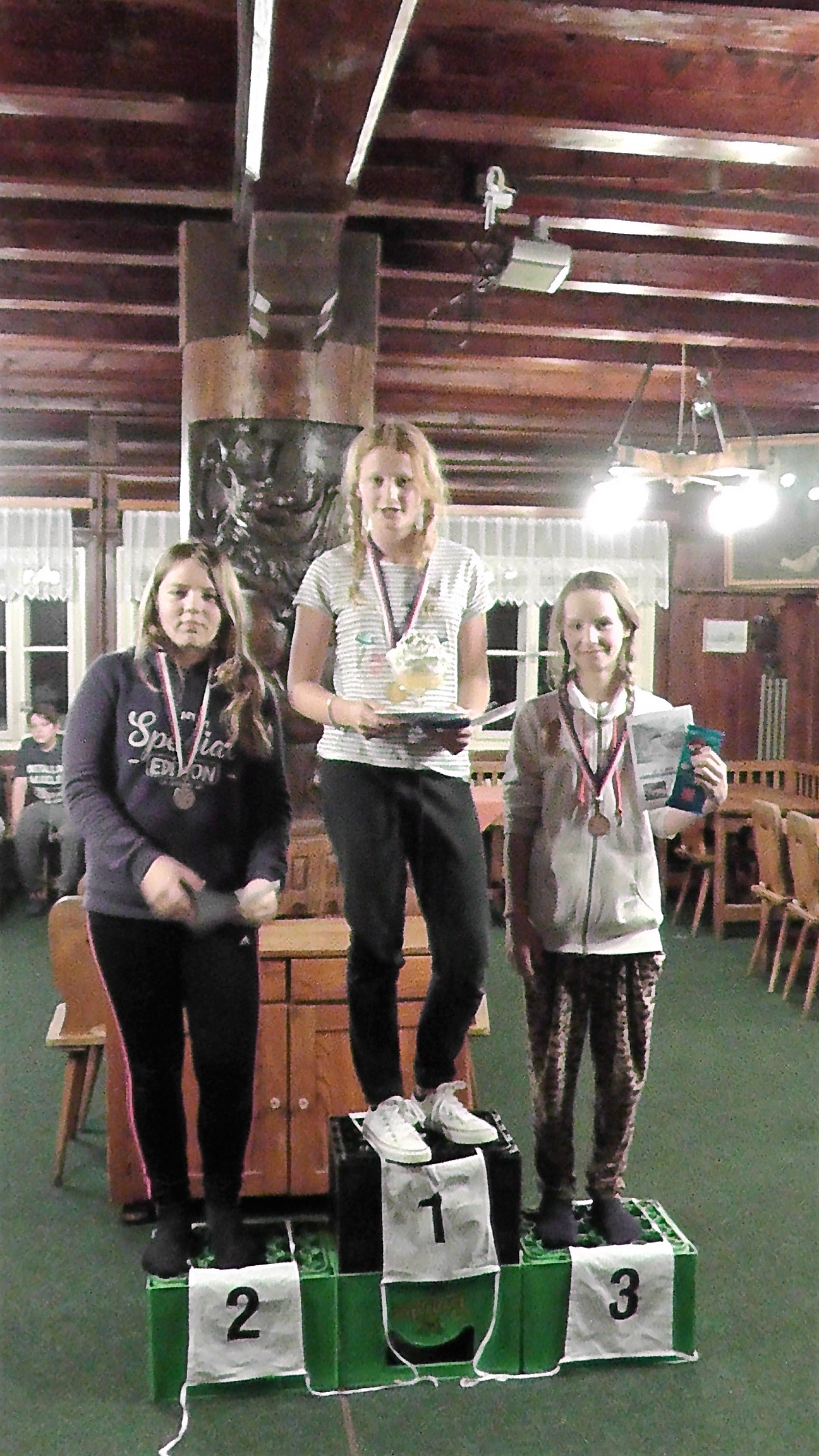 A tady vidíme vítězky dívčího slalomu:
3. místo Natálie Továrková VII. F
2. místo Vendy Vavrincová VII. E
1. místo Sandra Zdražilová VII. F
Gratulujeme!
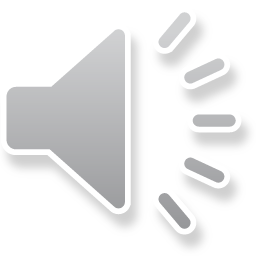 Malý karneval velkých dětí.
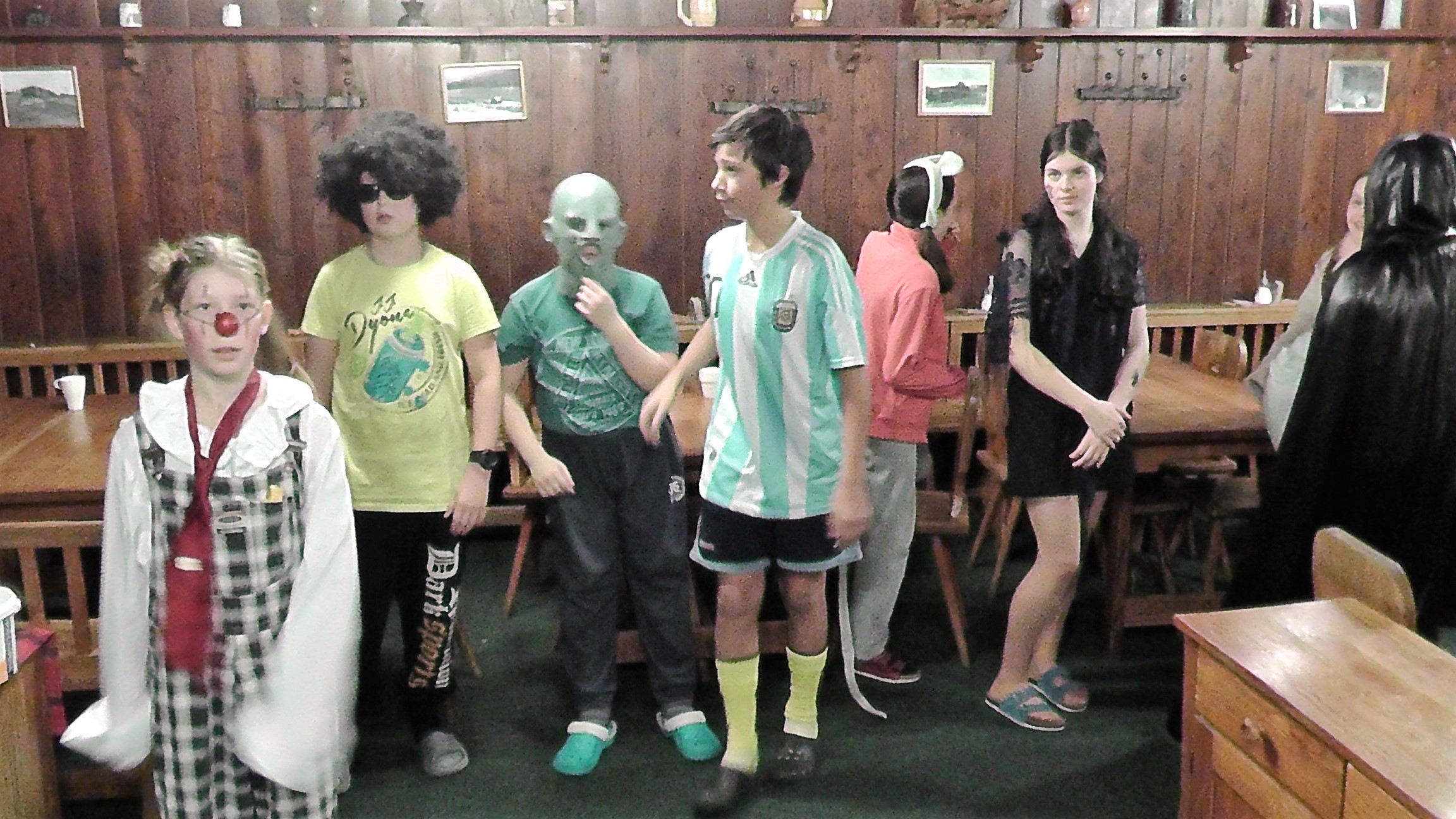 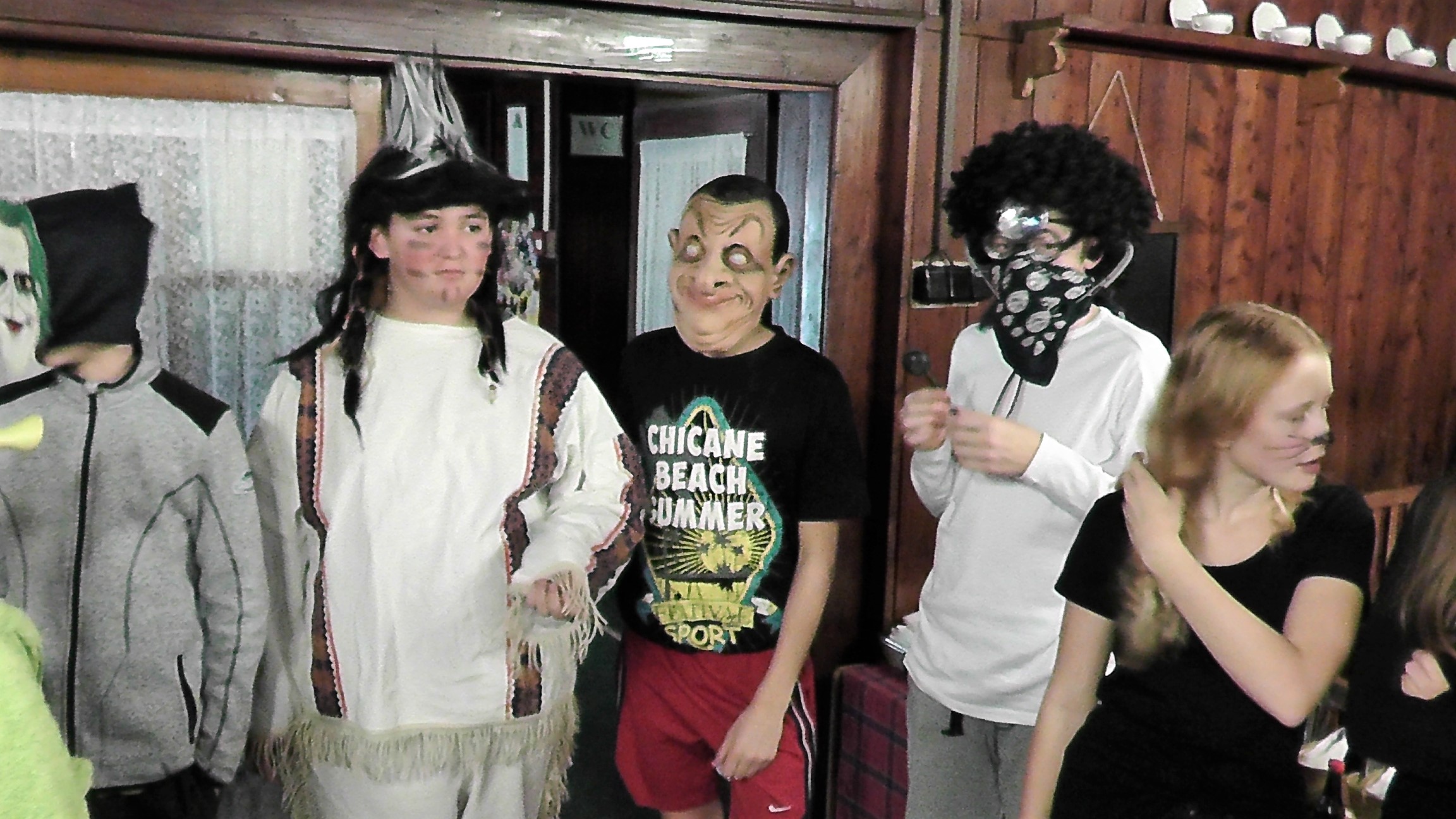 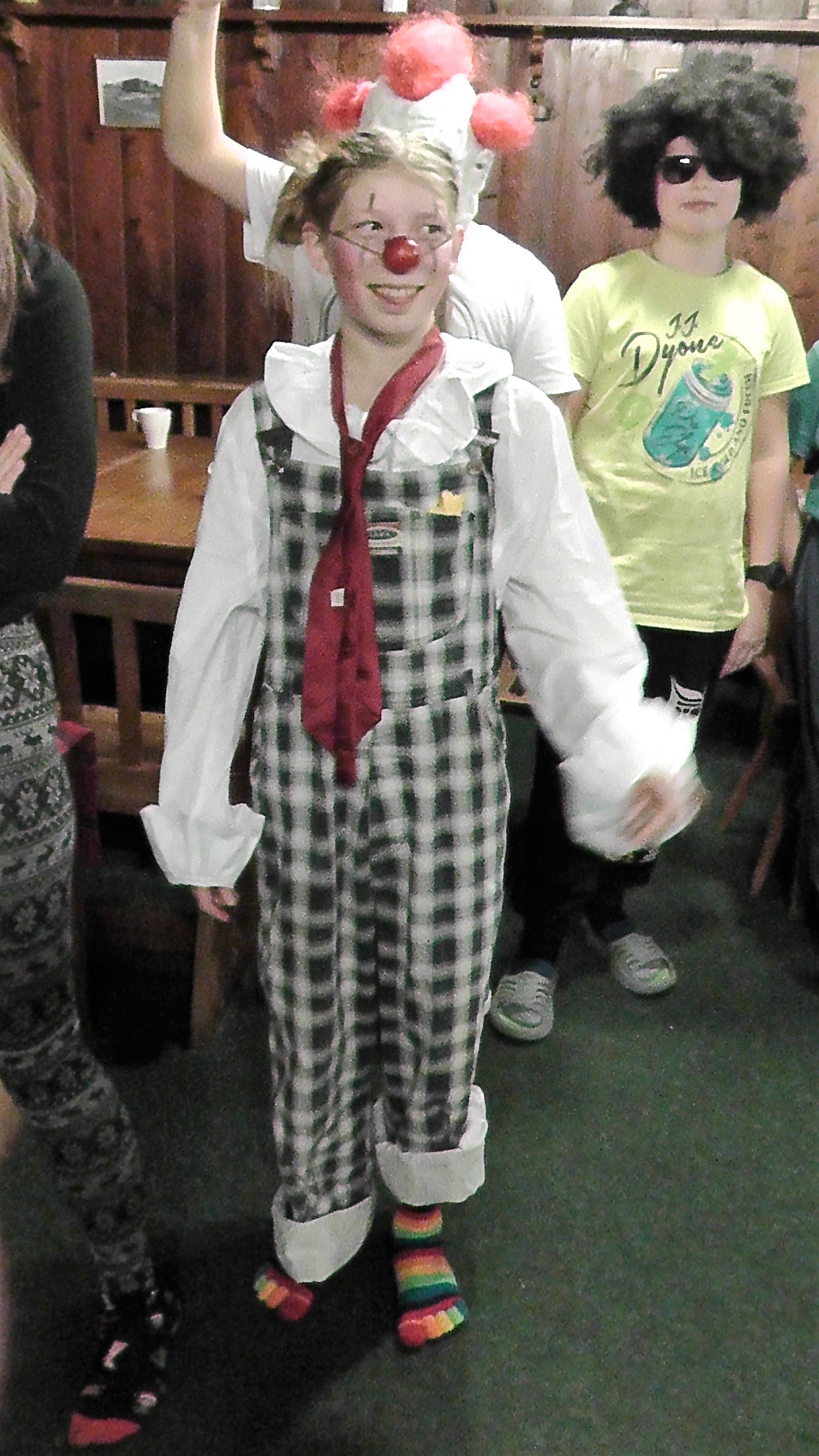 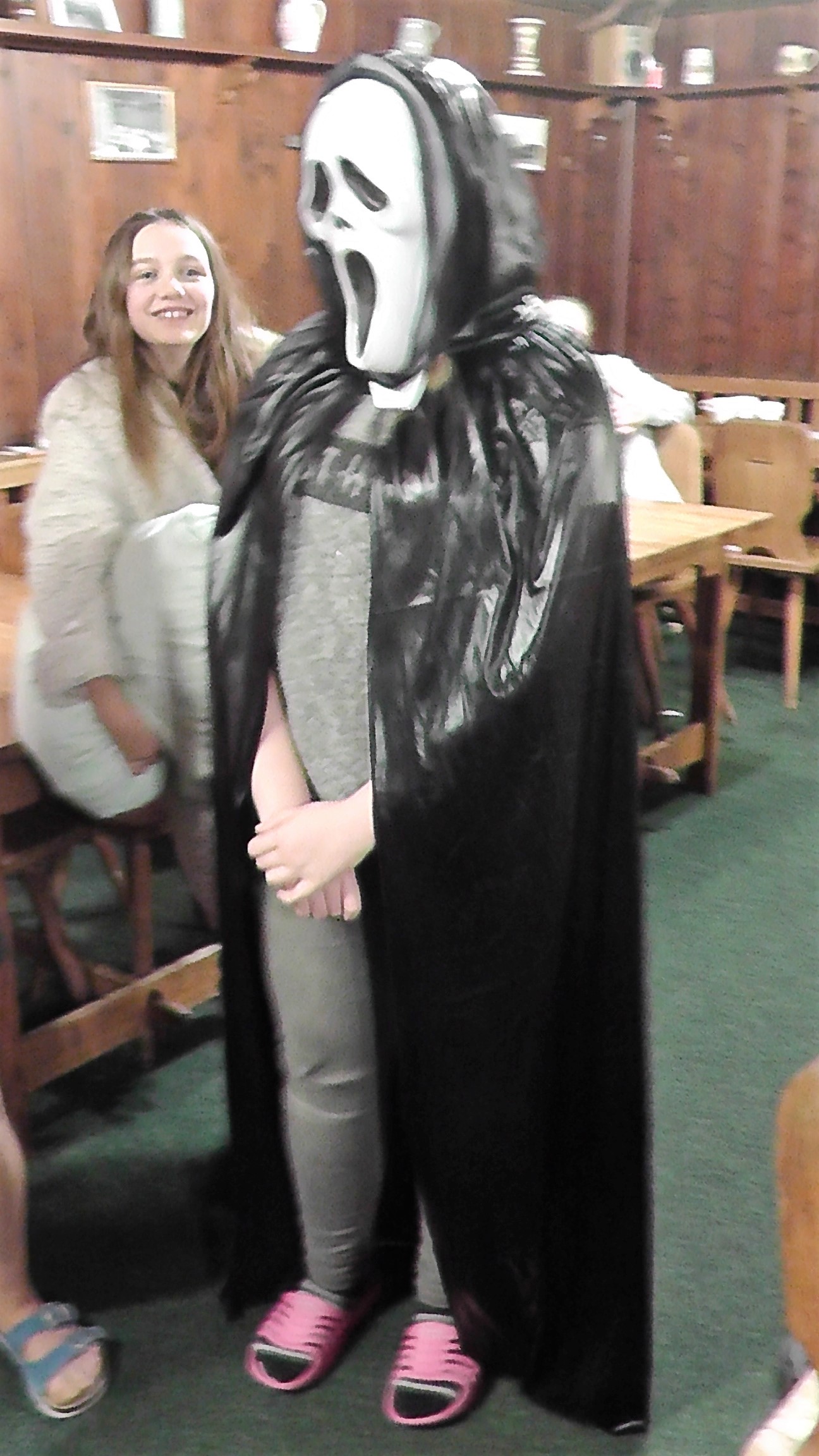 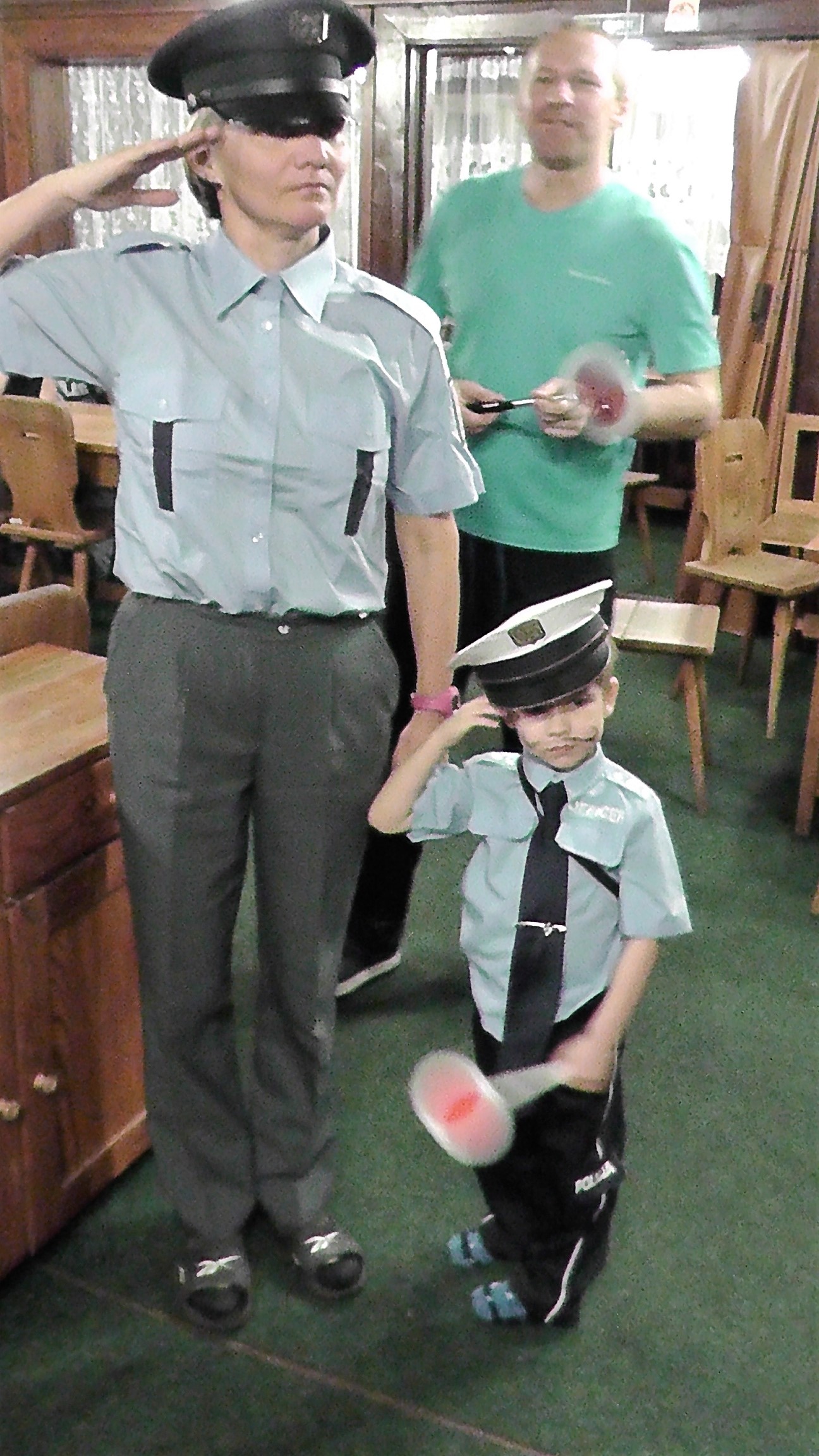 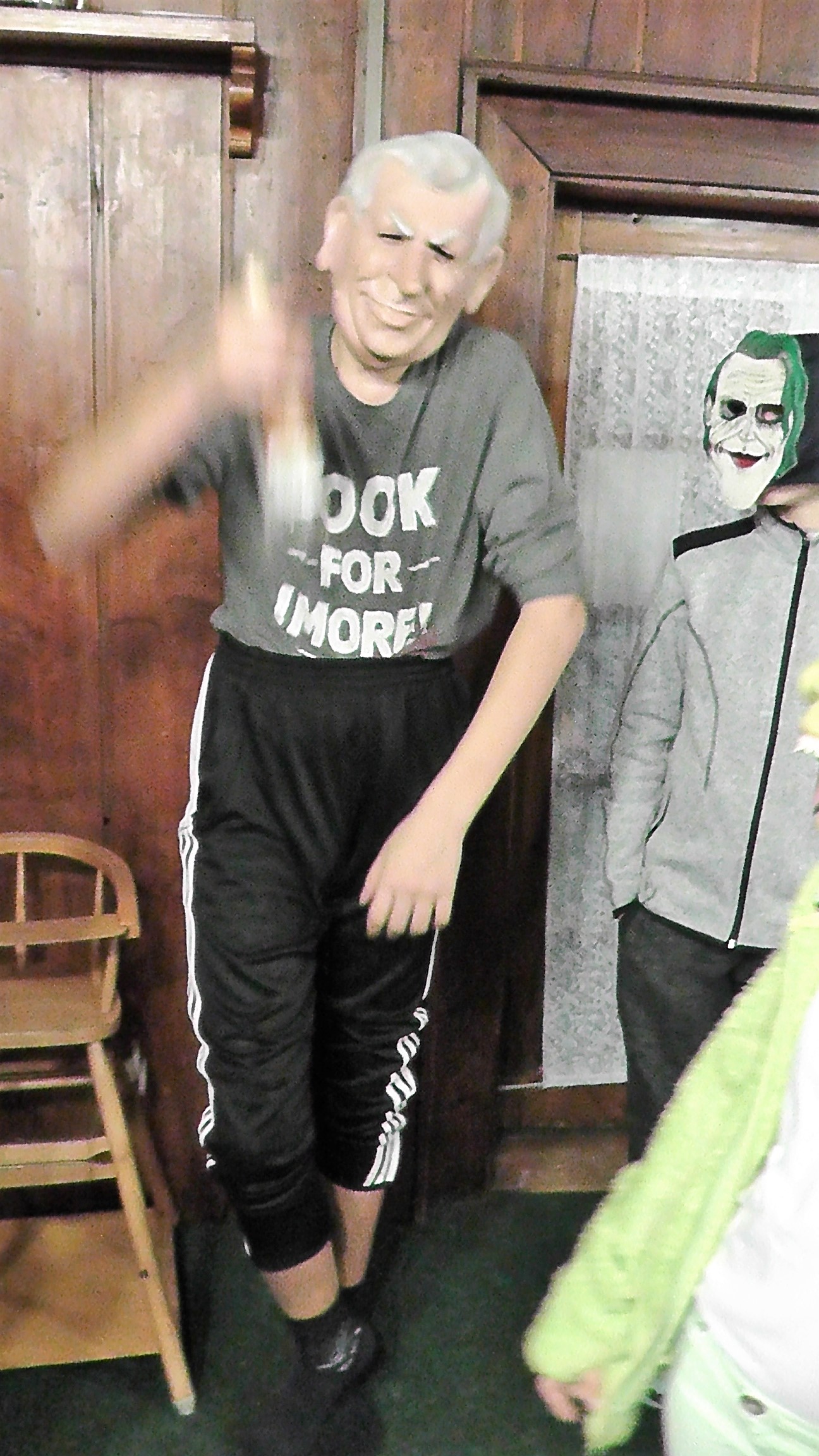 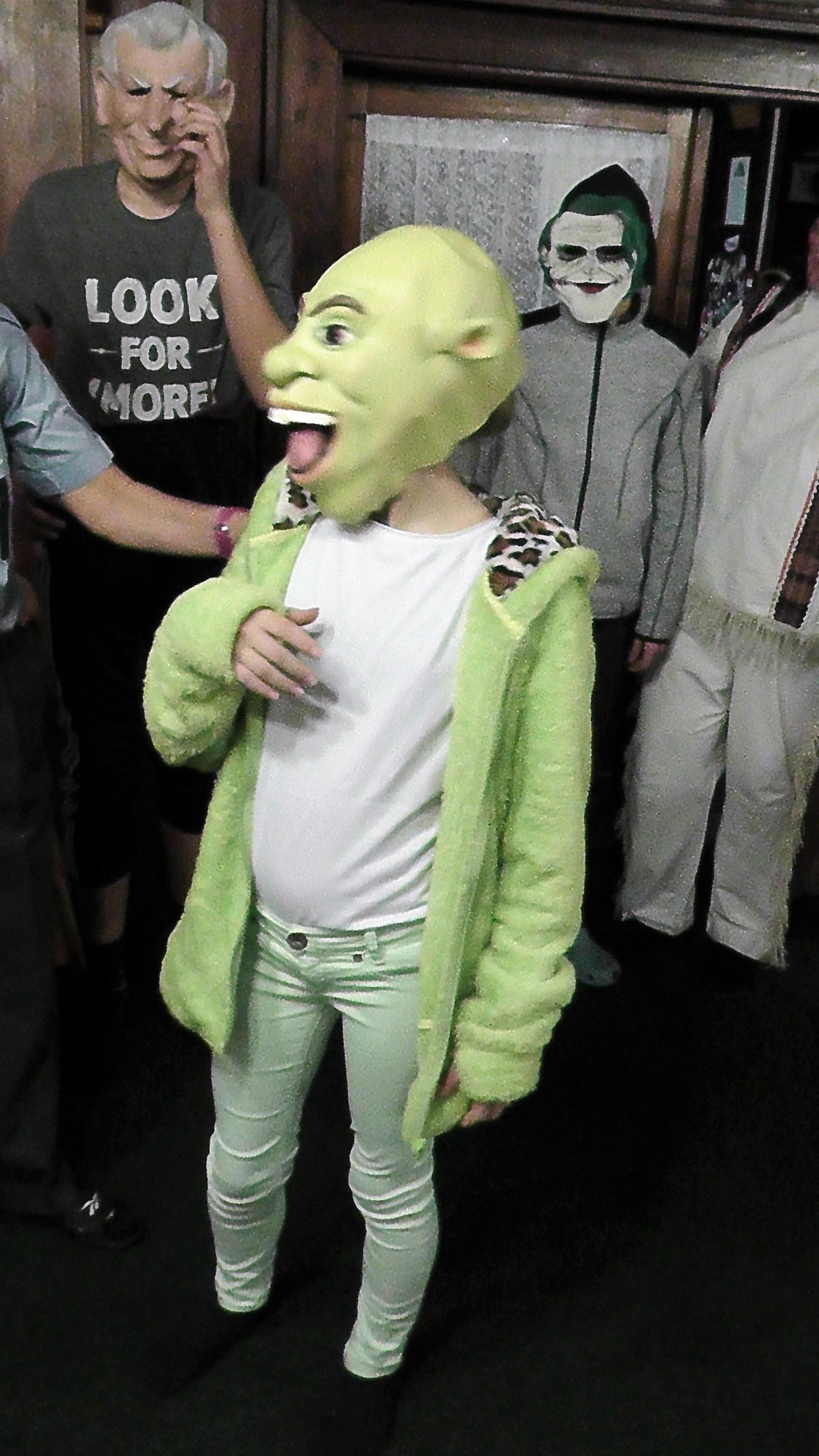 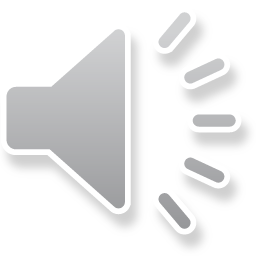 Na večírku bylo opravdu veselo. Téměř každý měl nějakou originální úžasnou masku a je vidět, jak se tam všichni smějeme a užíváme si večerní zábavu.
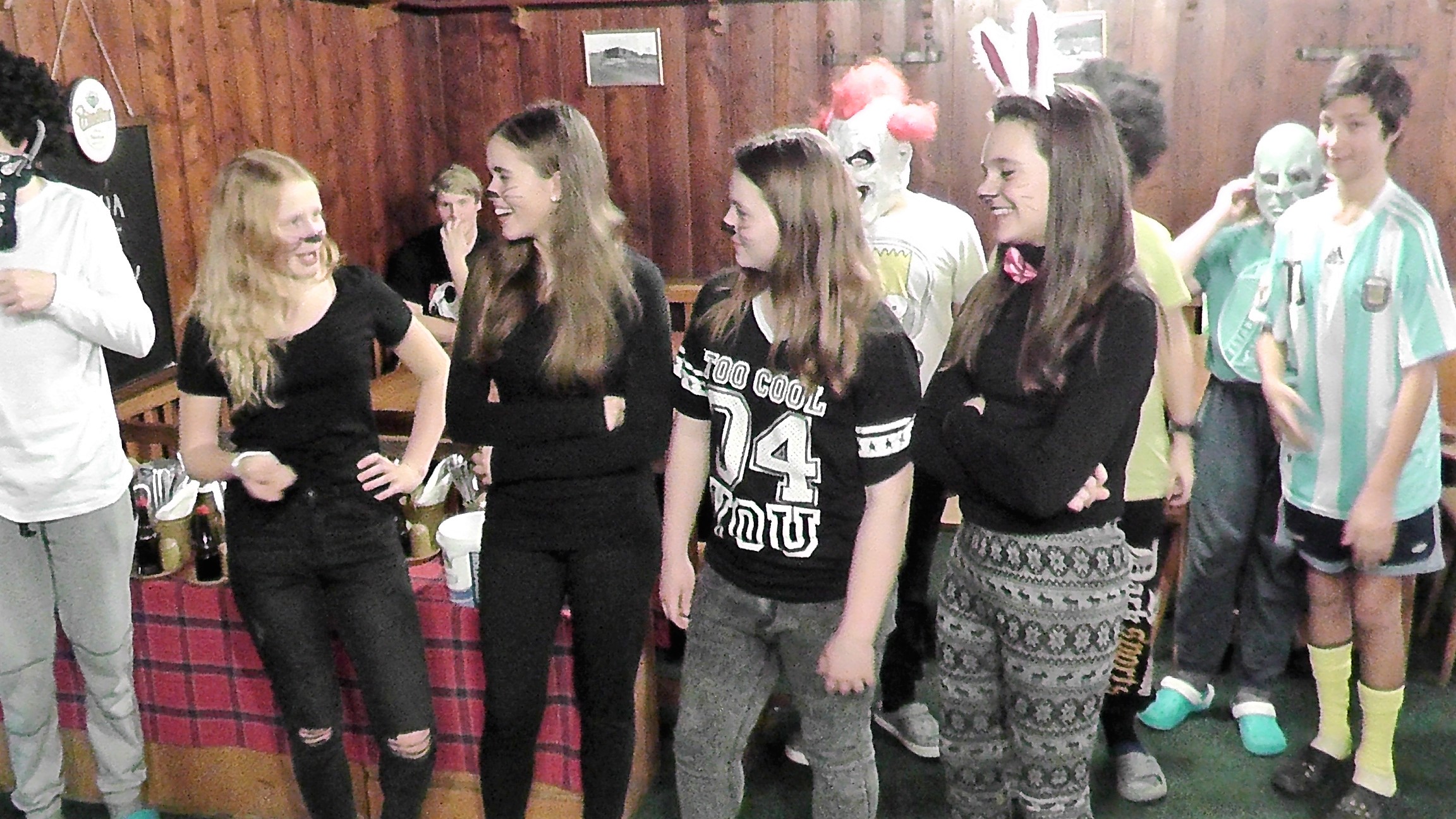 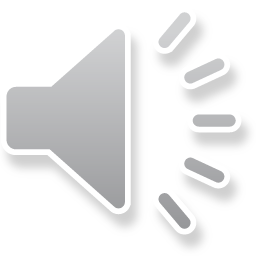 …a nakonec to nejlepší
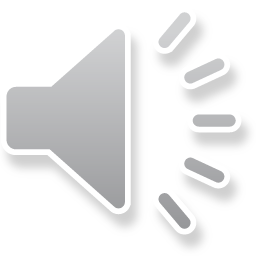 Naši milí a obětaví učitelé tělocviku, kteří celý kurz pro nás organizovali. A neměli to s námi lehké!
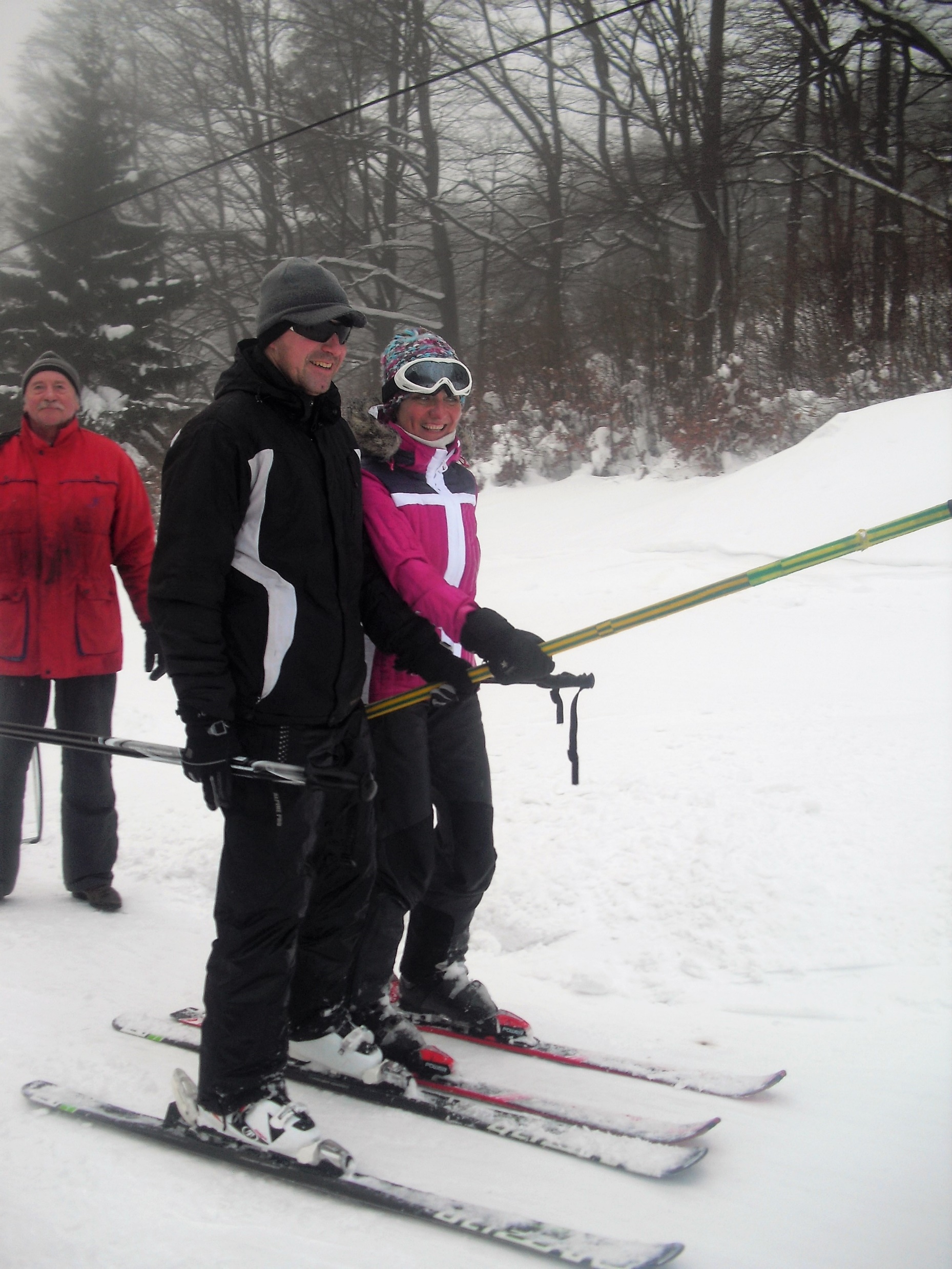 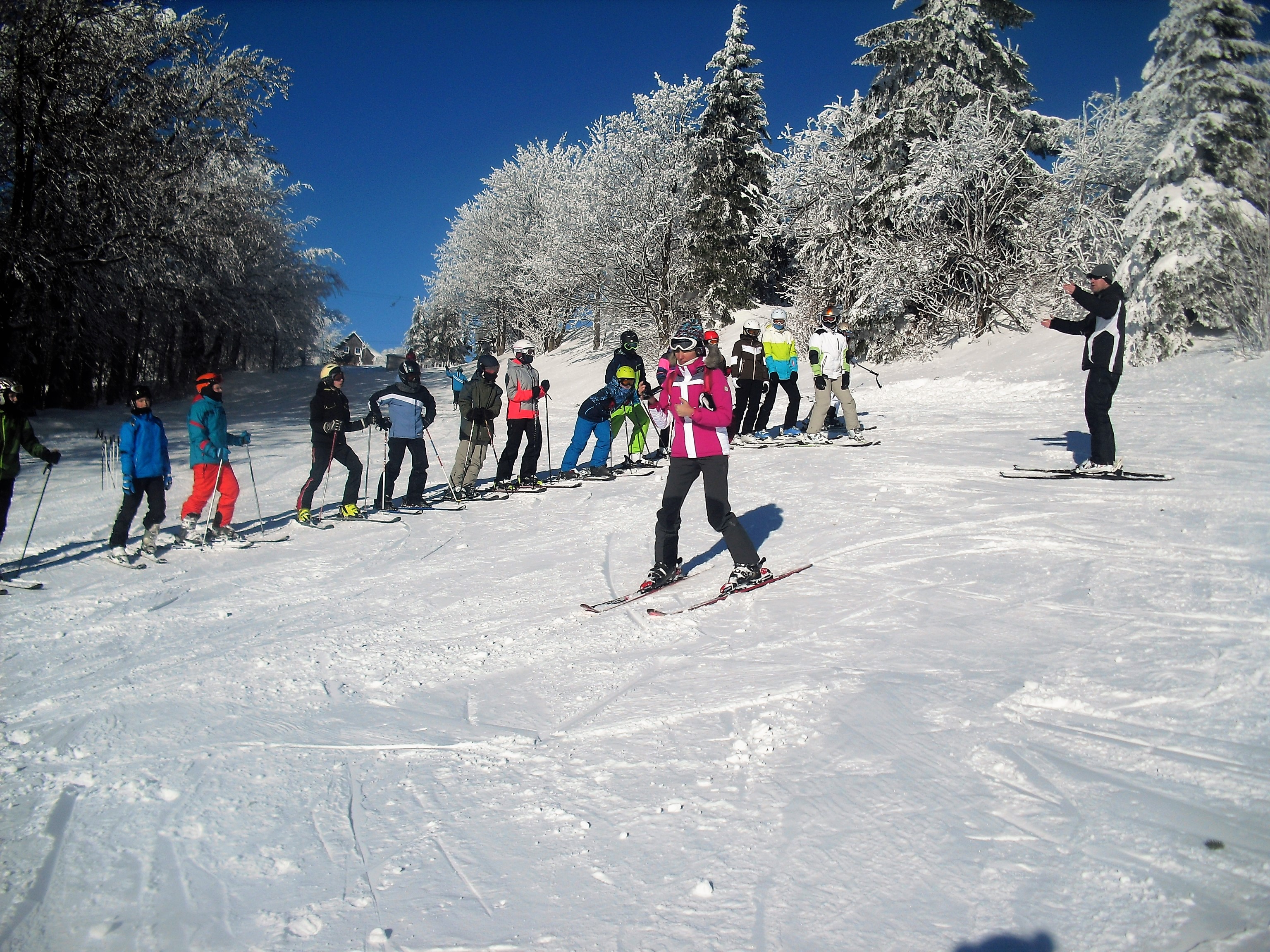 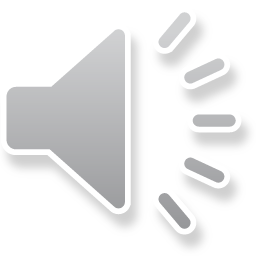 Móóóóccc děkujeme…
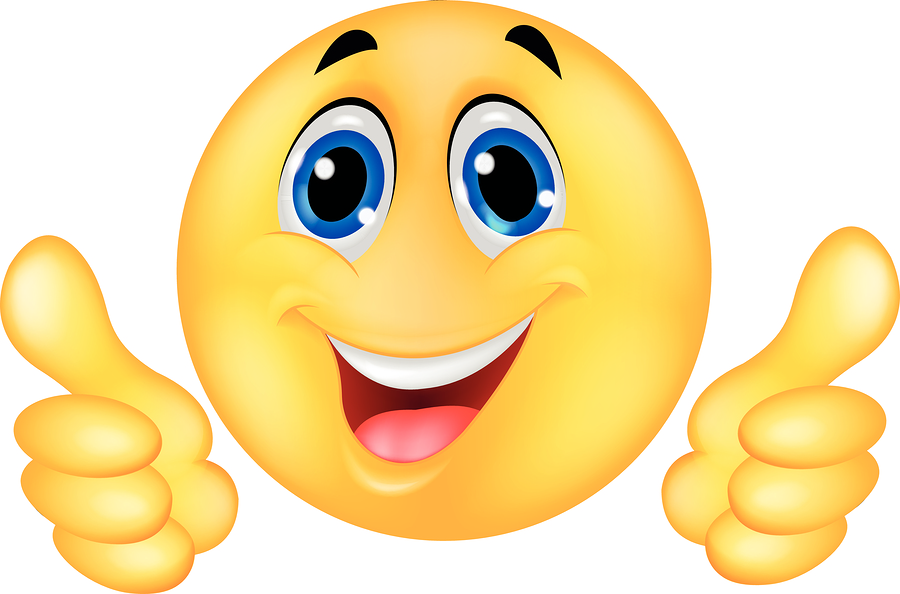 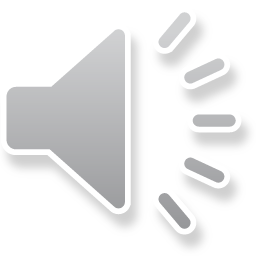 paní učitelce Světlaně Hrdličkové				panu učiteli Michalu Gebelovipanu učiteli Petru Ondruchovi
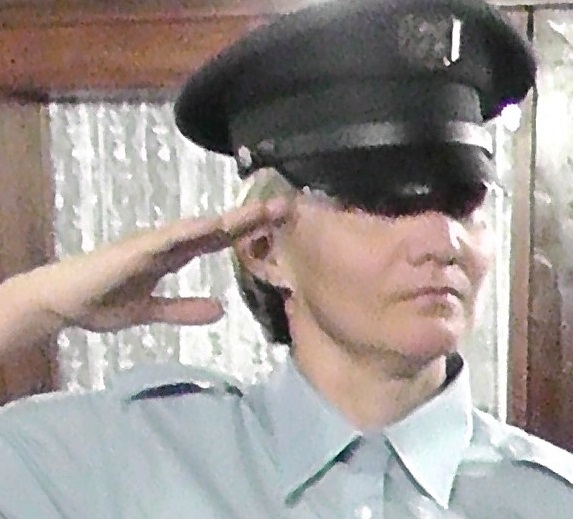 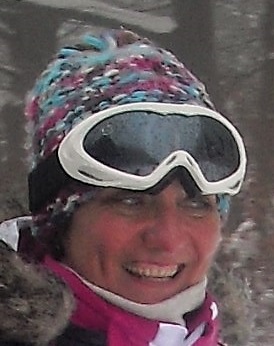 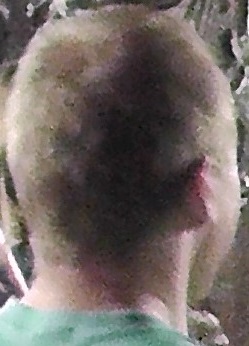 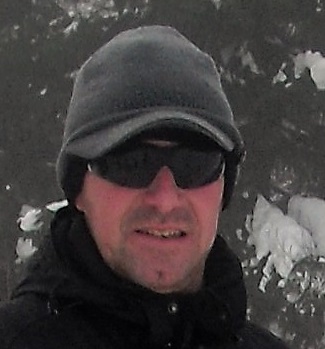 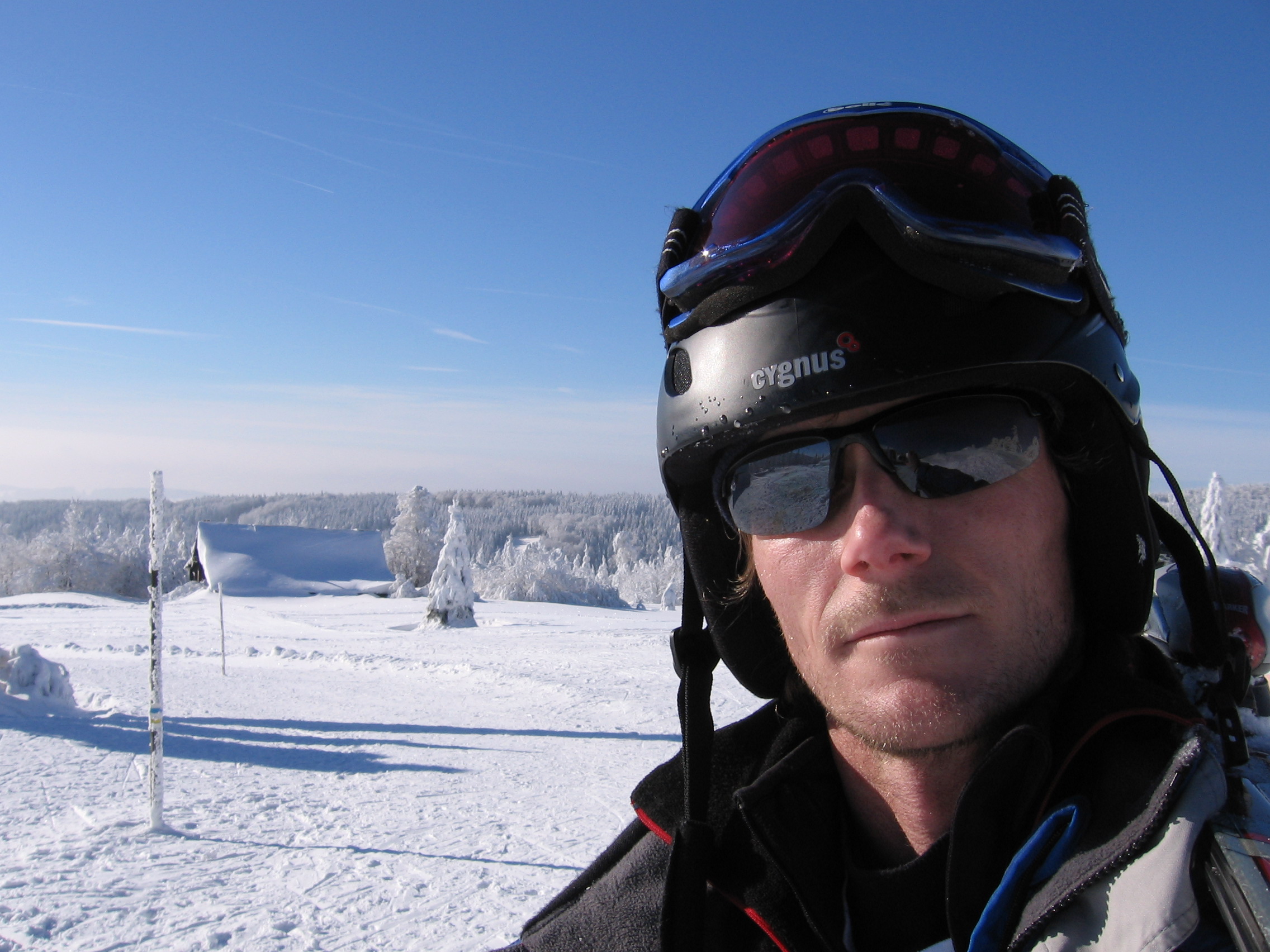 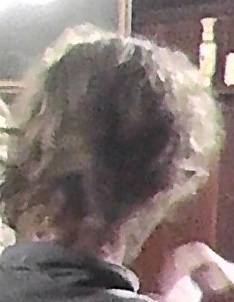 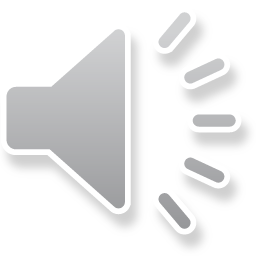 …..á ještě pár foteček
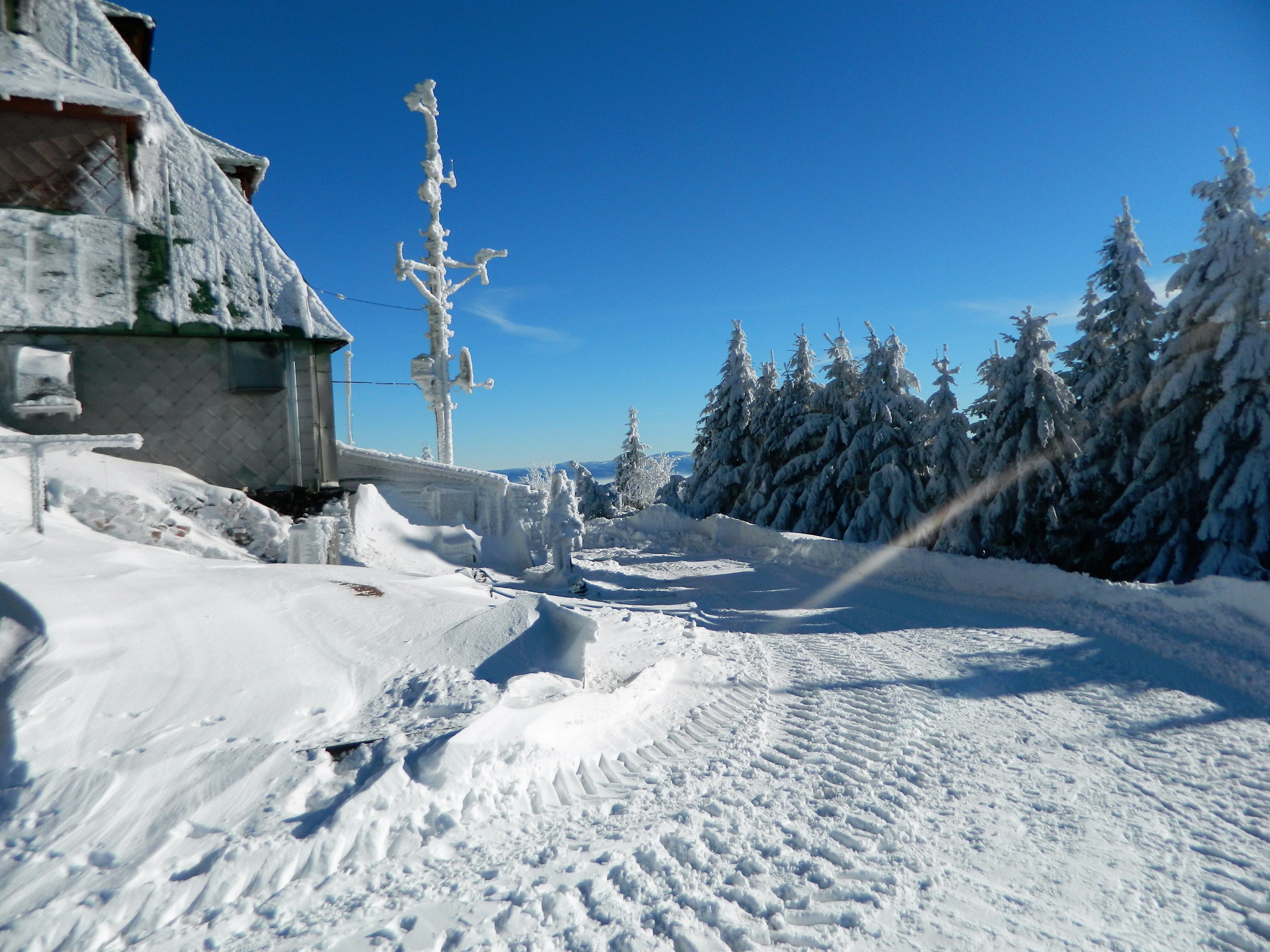 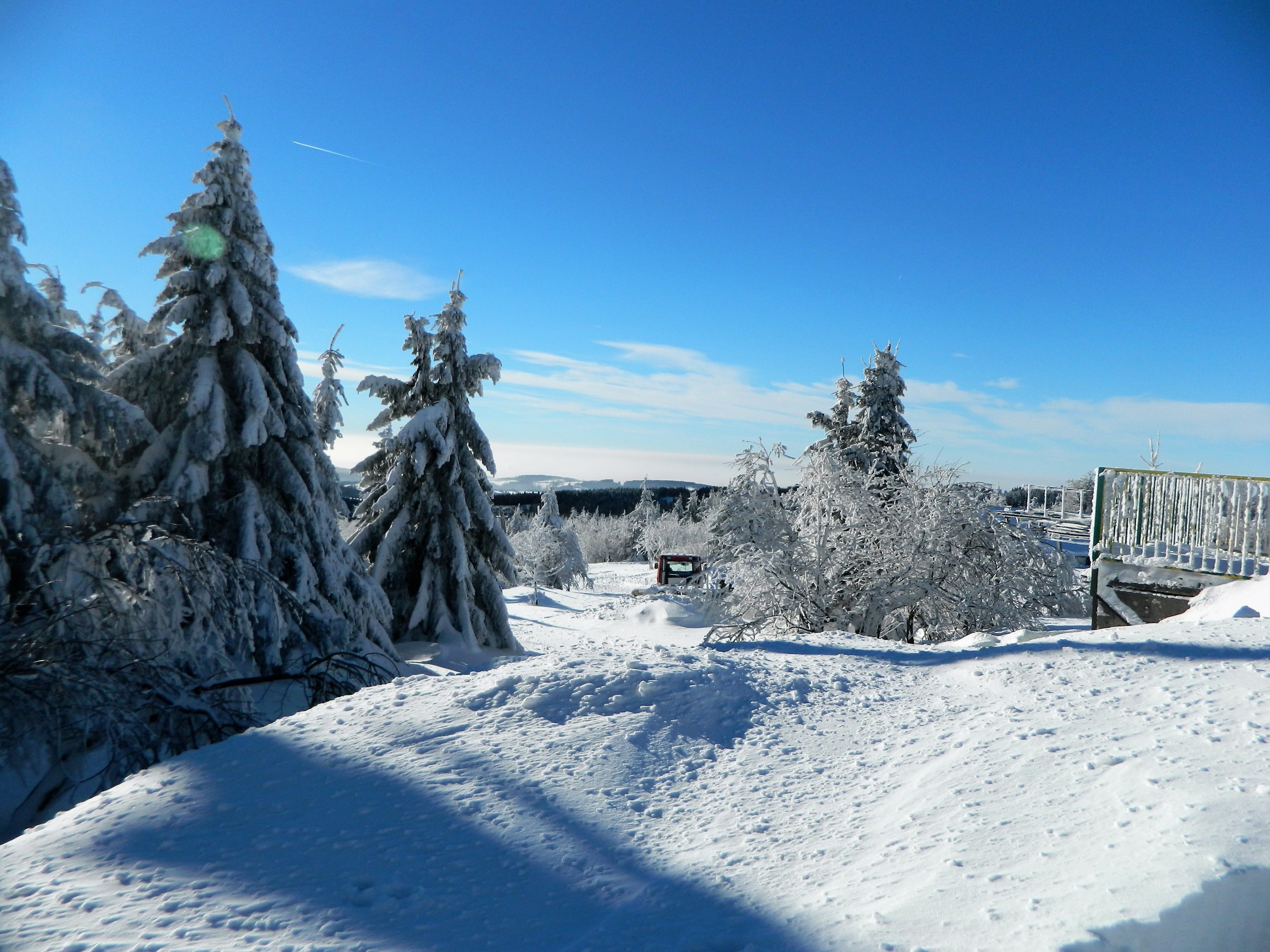 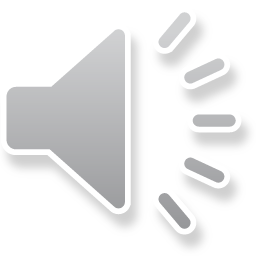 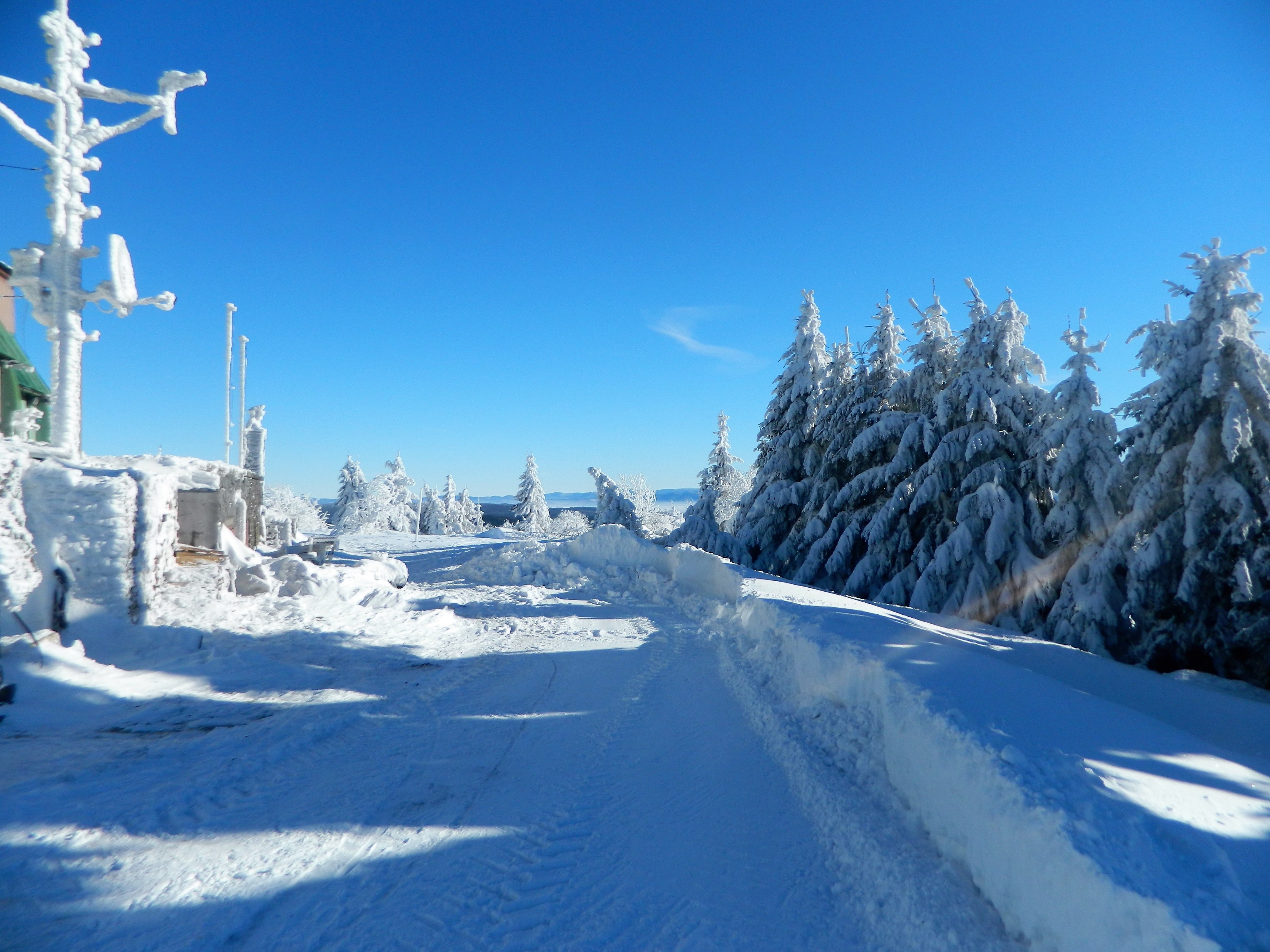 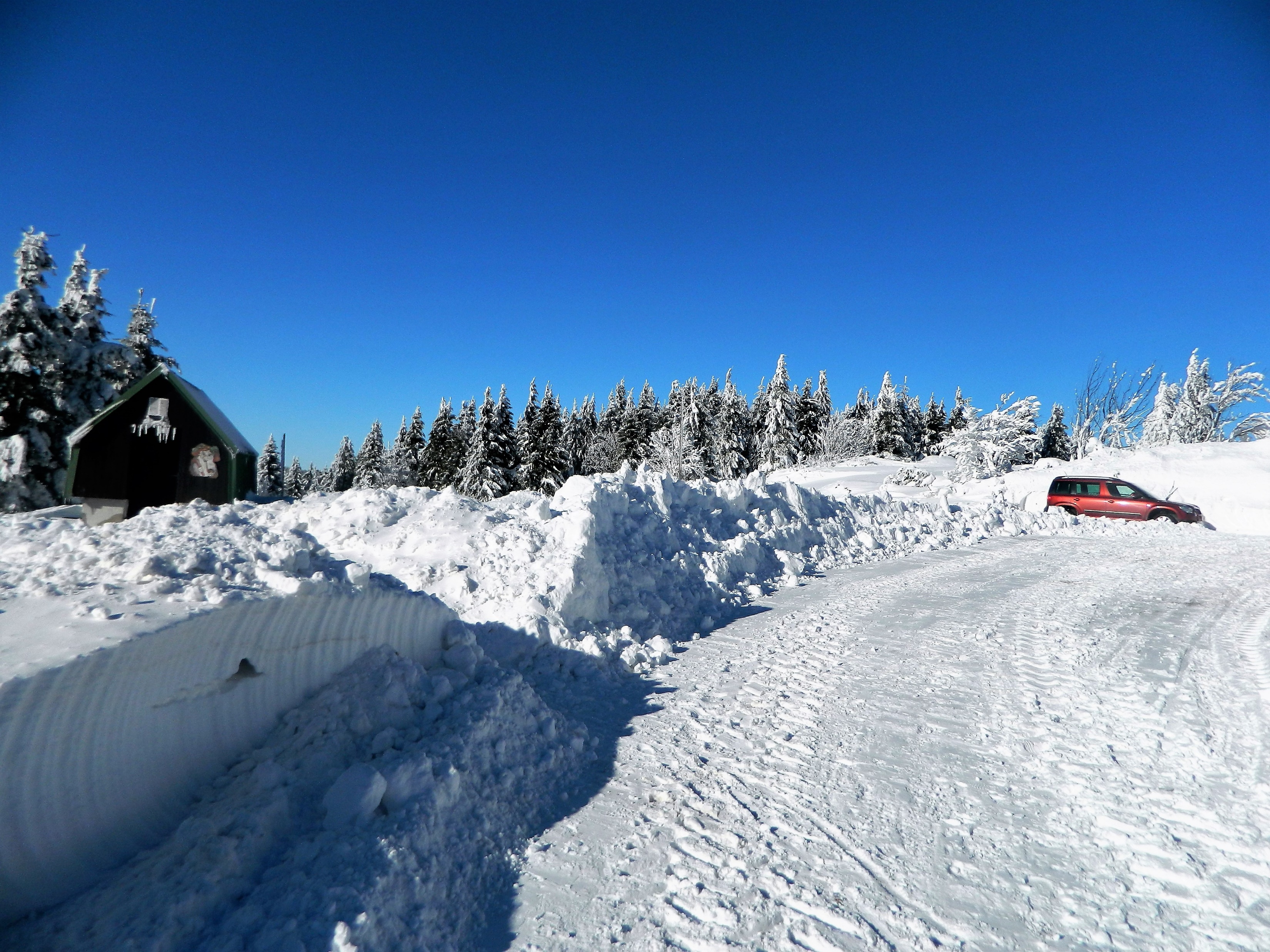 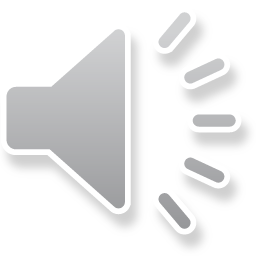 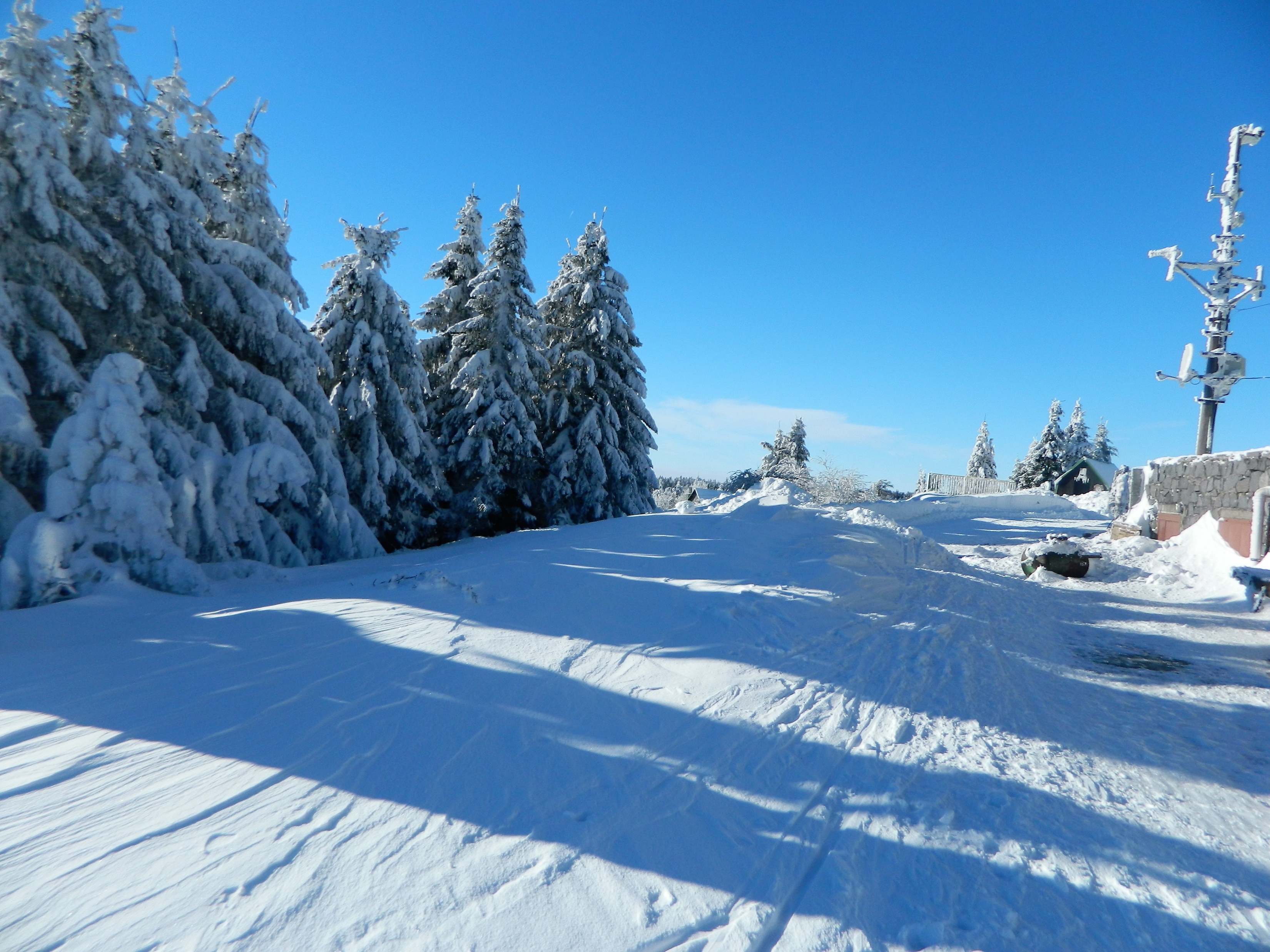 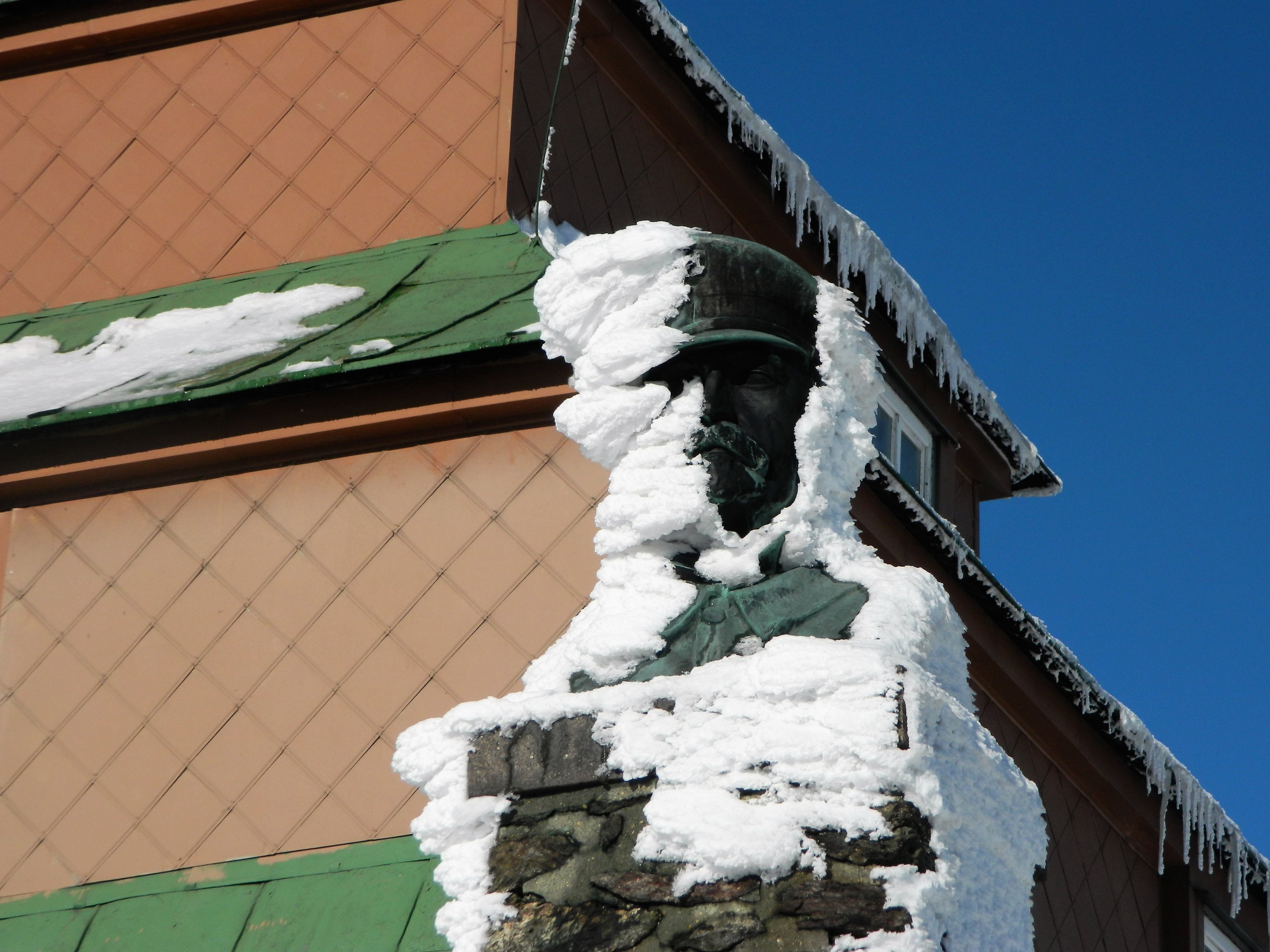 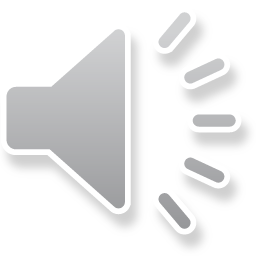 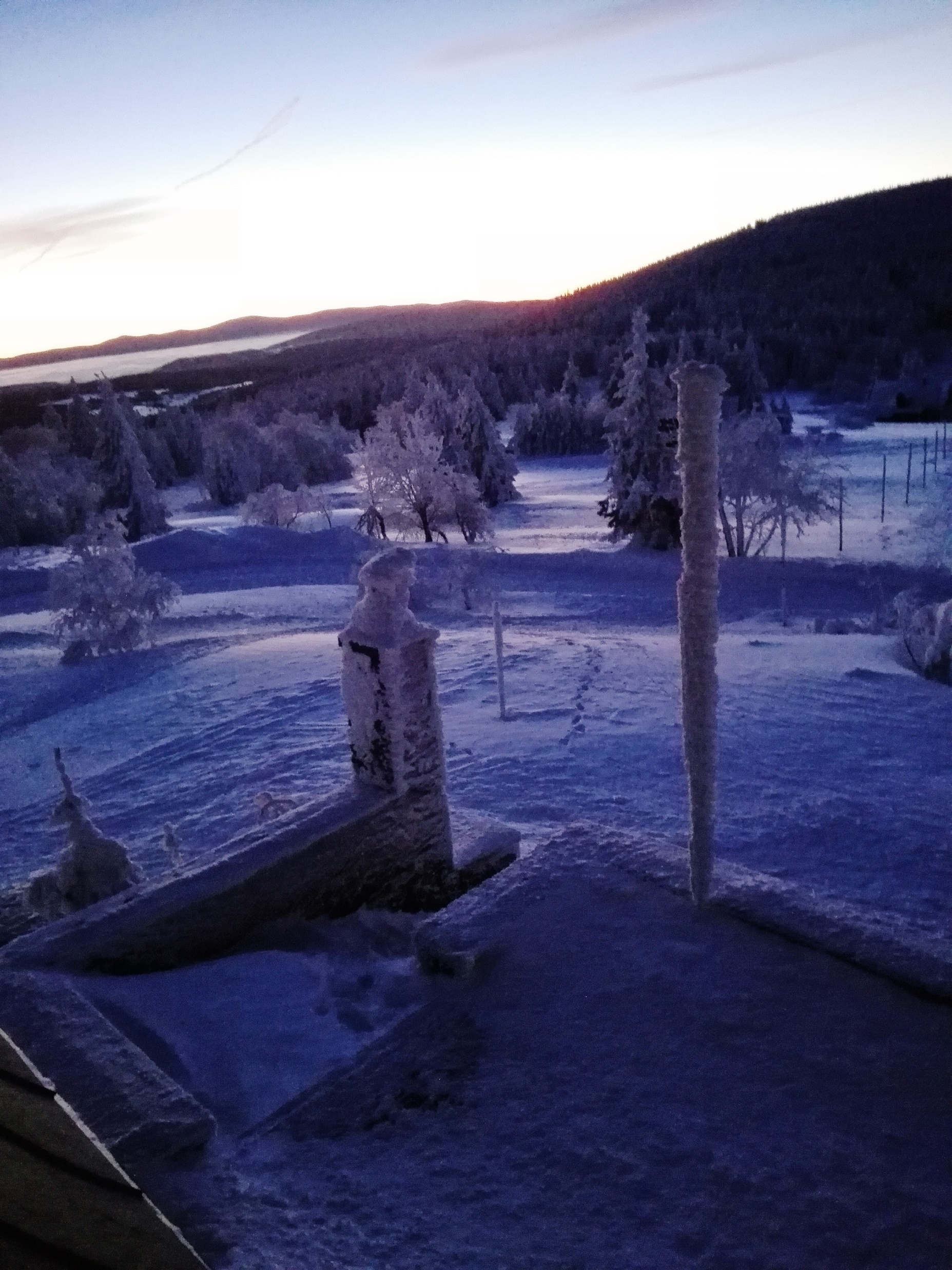 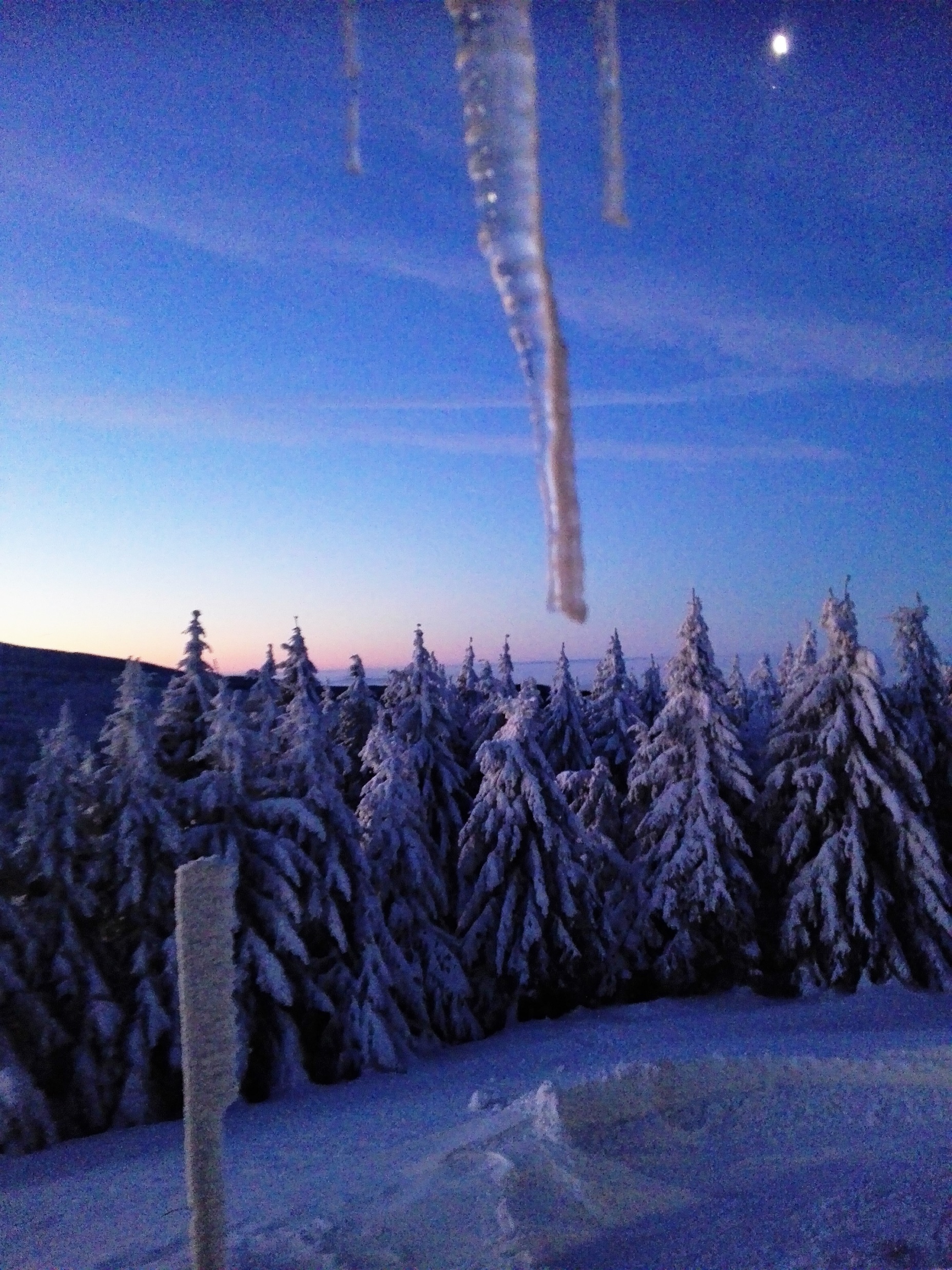 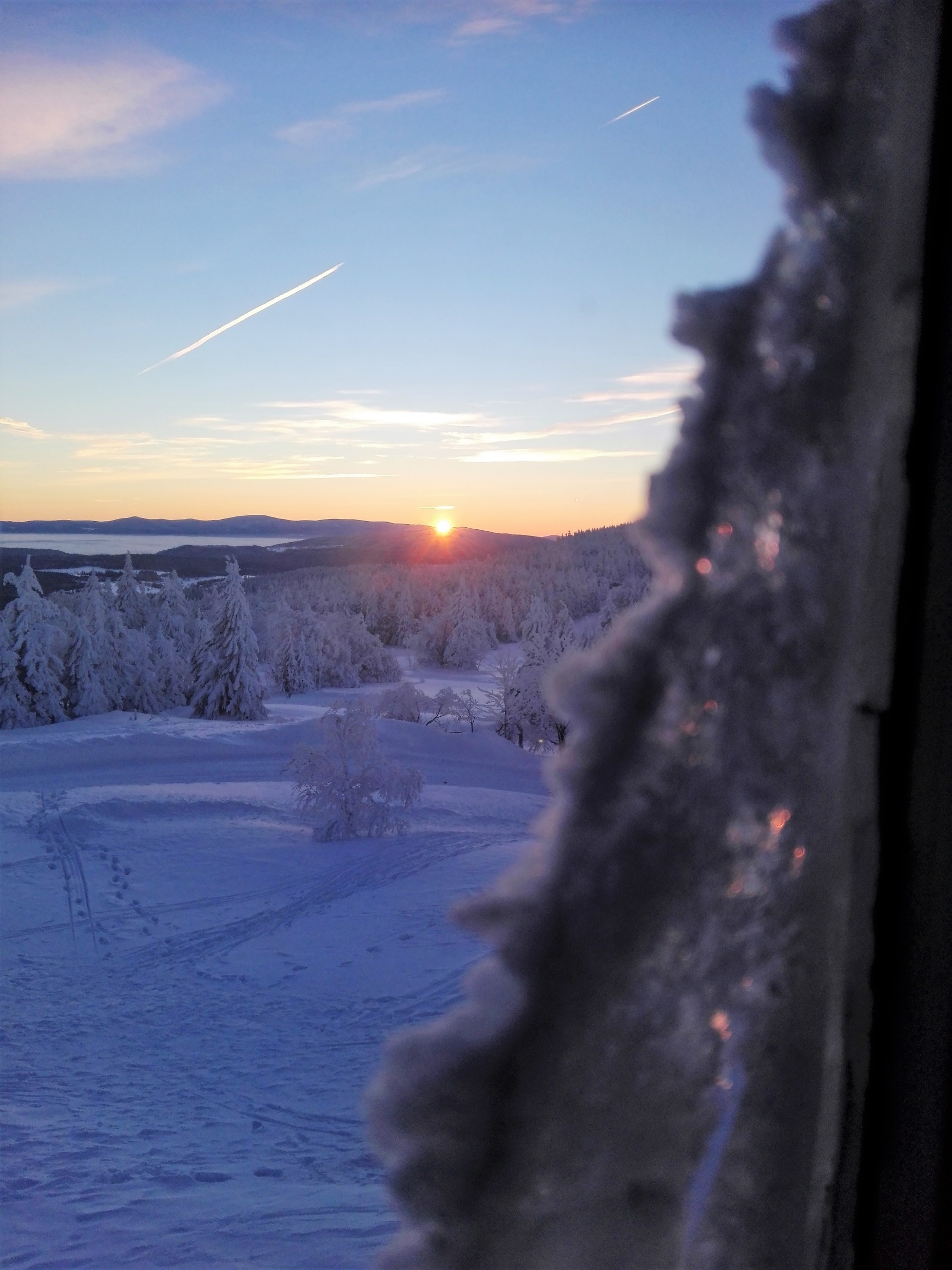 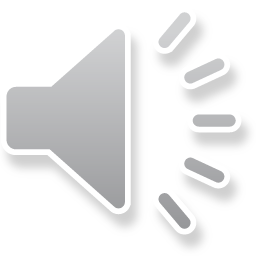 Vytvořila – paní učitelka Mgr. Alena Svobodová

Komentáře – žáci 7.E

Fotografie – paní učitelka Mgr. Hrdličková, pan učitel Mgr. Gebel a Mgr. Ondruch

Hudba – Imany – Don´t be so shy

https://www.youtube.com/watch?v=NYhxaZXXwsg
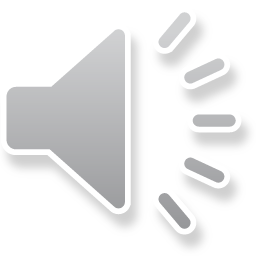